A tutorial for the CAD program LayoutEditor

	


LayoutEditor is available from 
	
	www.layouteditor.net

	by Jürgen Thies, Juspertor UG, Munich
M. Rooks, Yale University
Common terminology


	Layers			designate processing steps	
	Cells			are parts, or parts of parts

	Top-level cell		contains the whole enchilada
Typical example				


Side view								Top view
CELL “TRANSISTOR”
Si
SiO2
Fill/isolation oxide	LAYER 2
Gate oxide		LAYER 3
Gate polysilicon	LAYER 4
Implant dopants	LAYER 5
Metal wiring	LAYER 6
Your design should be a hierarchy of cells


	adder

	half-adder

	and	or	not

	transistor-n	transistor-p


Each cell may contain shapes on many layers, describing how to build separate devices.
To produce one mask plate for one processing step,
we pull out one LAYER.

Get it?  	Cells = devices or parts
	Layers = processing steps
A lot of people don’t understand this, so pay attention:
cell “car”
CAD cells are partsof the final device
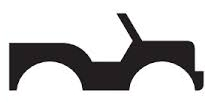 cell “b”
The cells are containedinside higher level cells.
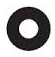 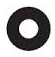 cell “w”
cell “w”
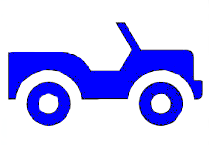 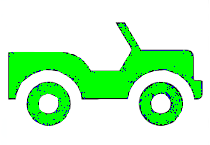 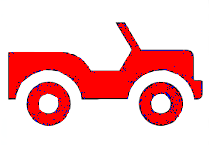 Inside each cell are foundlayers which represent steps in the manufacturingprocess.
To build the device, the cells are “flattened” to remove hierarchy, then the layers are extracted into separate files.
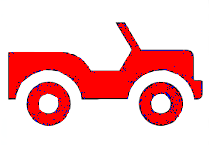 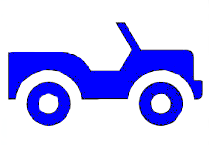 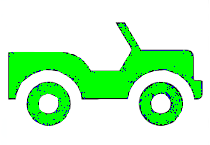 But not until later, and not with the CAD program.

There is a separate program for flattening and extracting layers,and then fracturing the shapes into simple forms that can beprinted with the e-beam system.
Remember this:

The top-level cell should look just like the final device.
e.g., alignment marks do not go into a separate FILE they go on a separate LAYER.  Do not make this typical, stupid mistake.
Now let’s get started with the CAD program Layout.
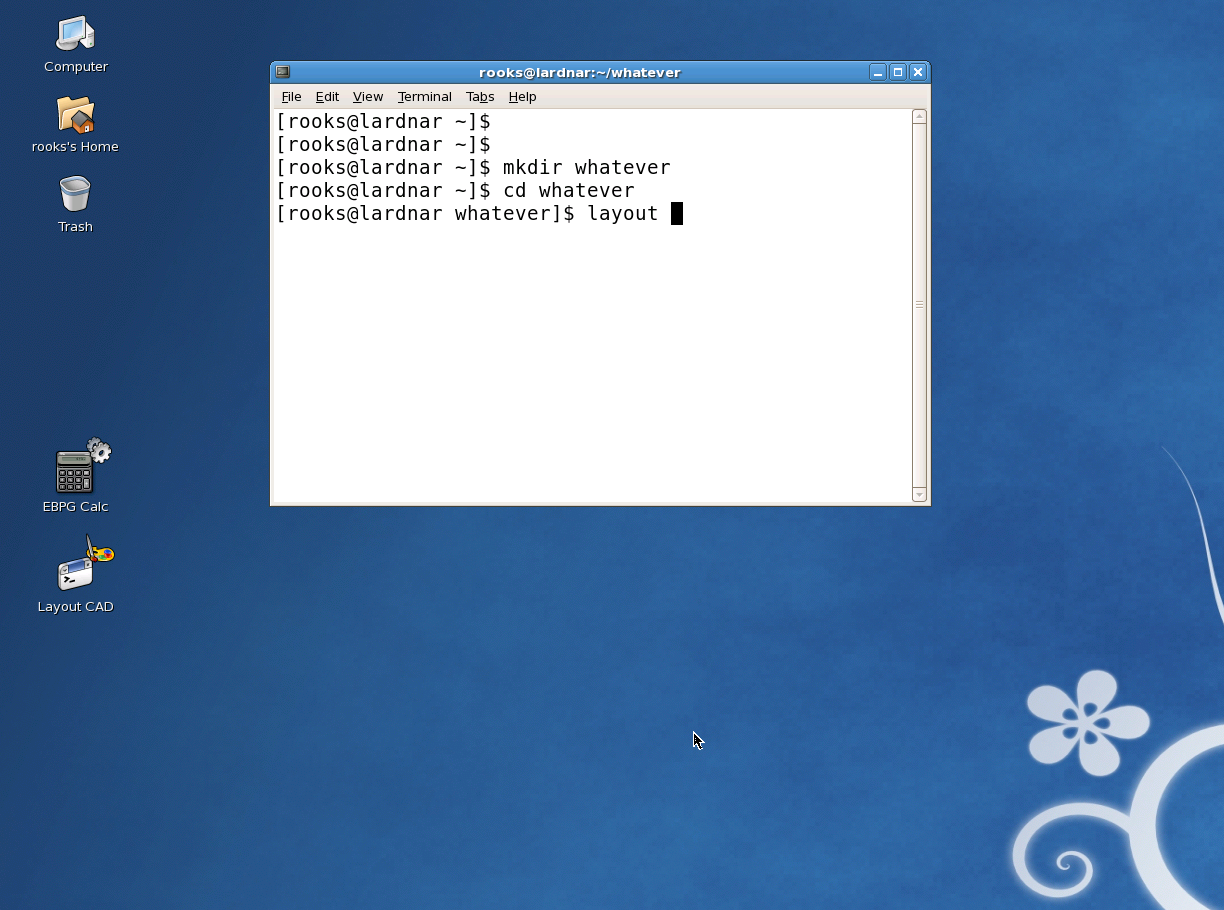 Log into the Linux server and open a terminal window (try the right-click menu).

Use “mkdir” to create a directory for your project,
then use “cd” to make this the default directory.

Type “layout” to fire up the CAD program.
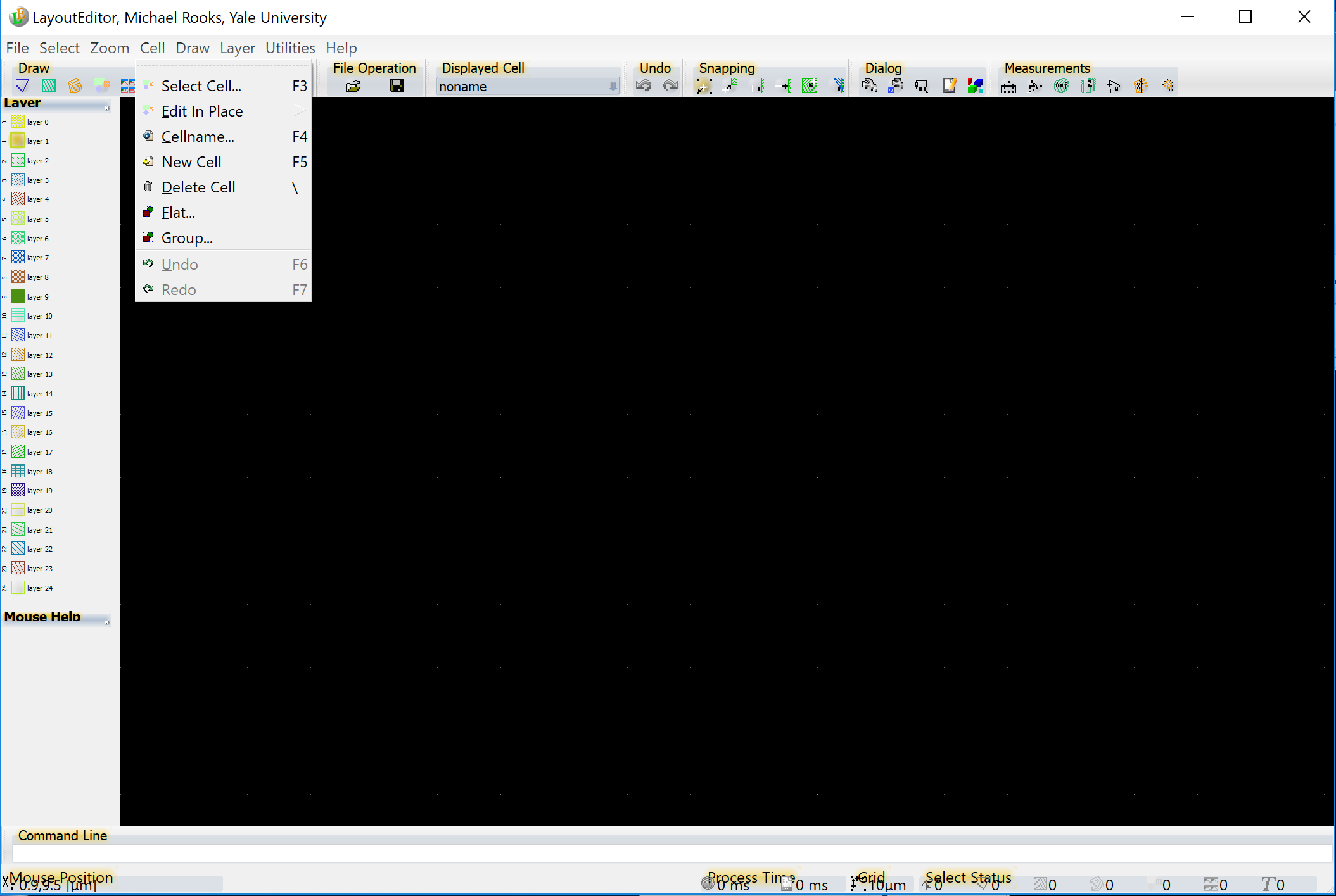 New Cell
Right click hereand turn onthe ‘measurement’menu
Create a new cell with the menu Cell  New Cell (or F5)
then give this cell a name with Cell  Cellname (or F4)Let’s call it “foo”.
Well yes, it still says “noname” under “Displayed Cell” because I forgot to actually change the name.
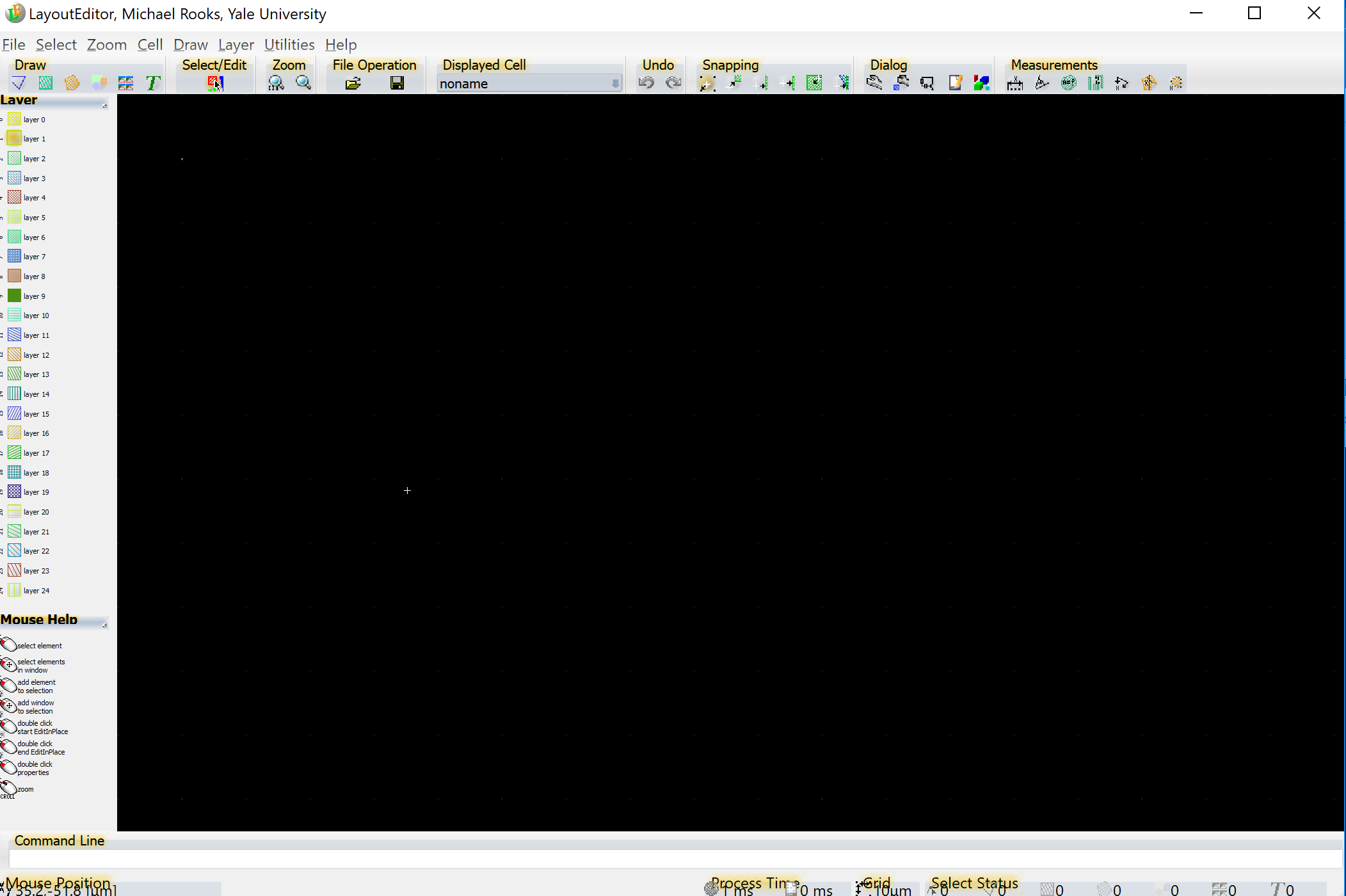 Click on a layer to make it the default
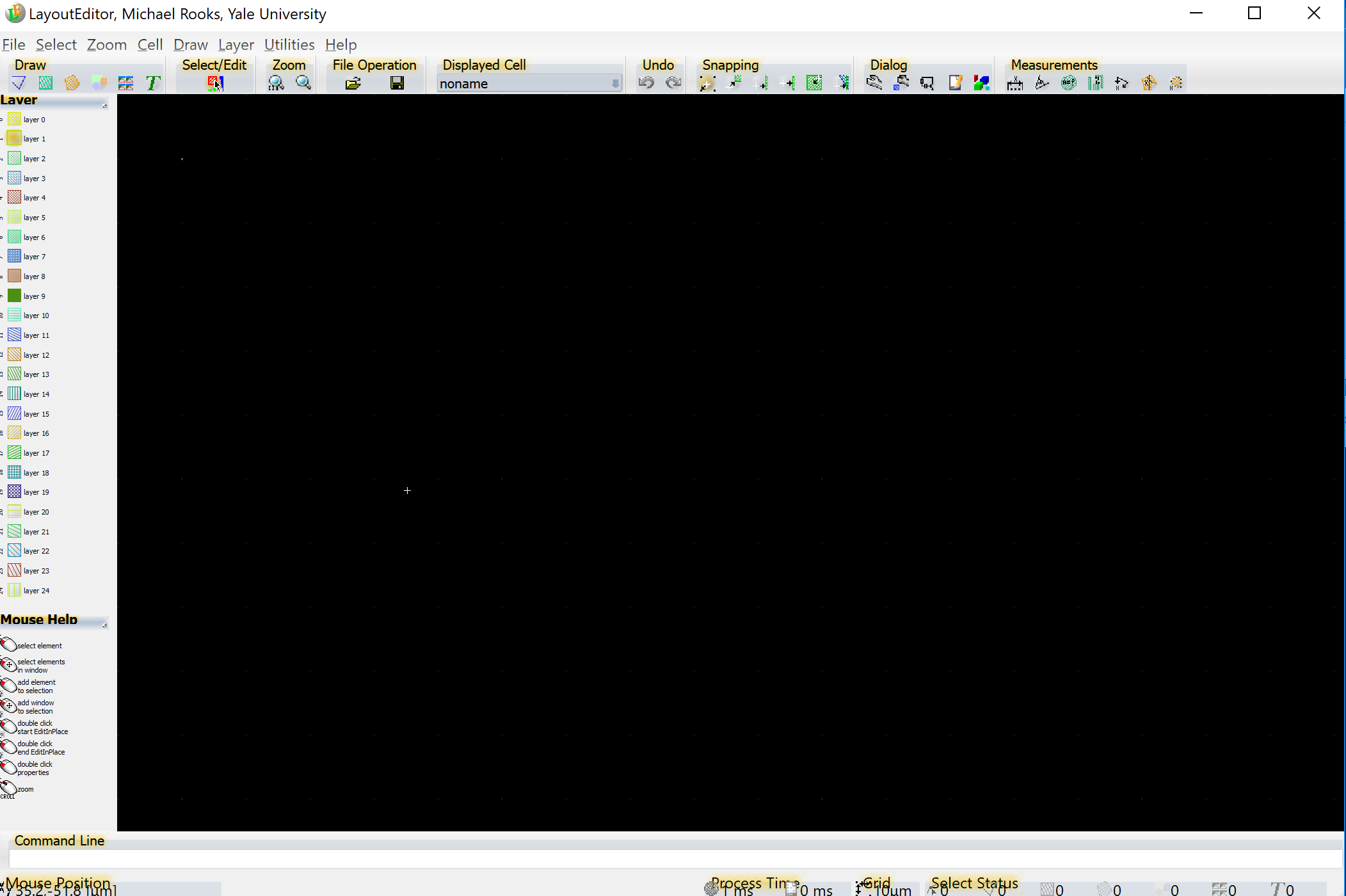 Zoom  Set Grid

or just type ‘g’
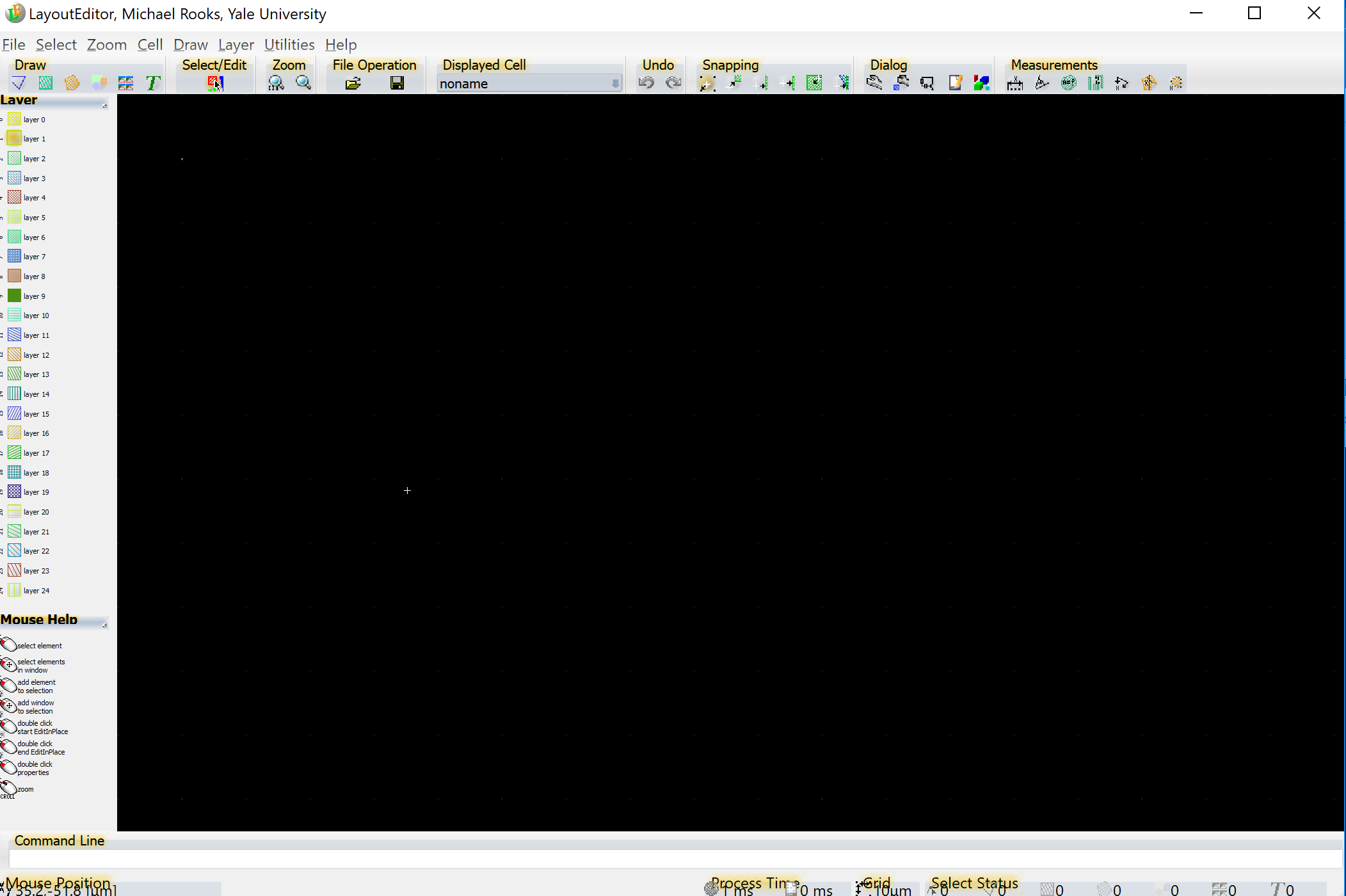 Click on the
measurement icon
to display coordinates
in lower-left of screen
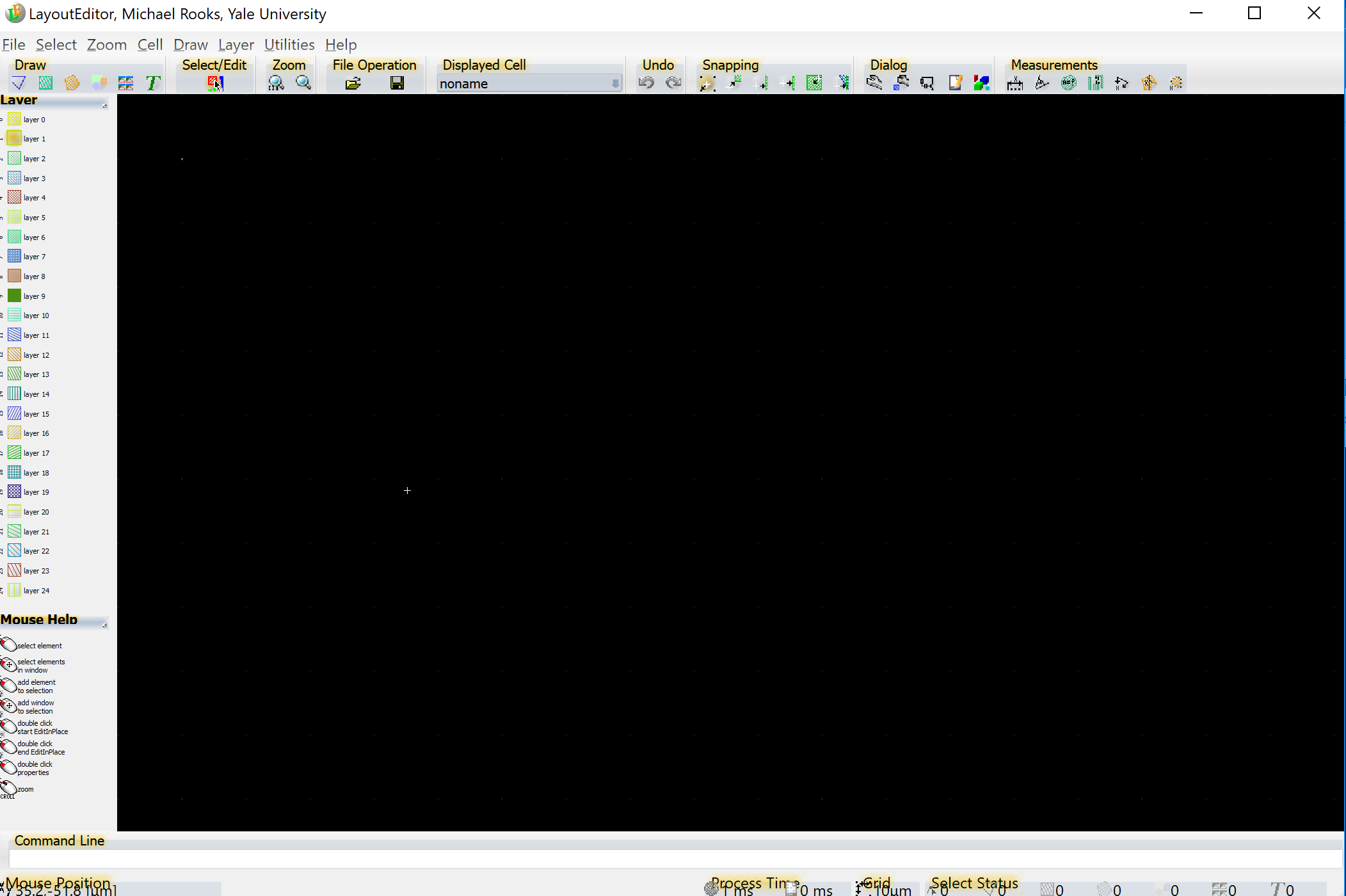 Polygon mode
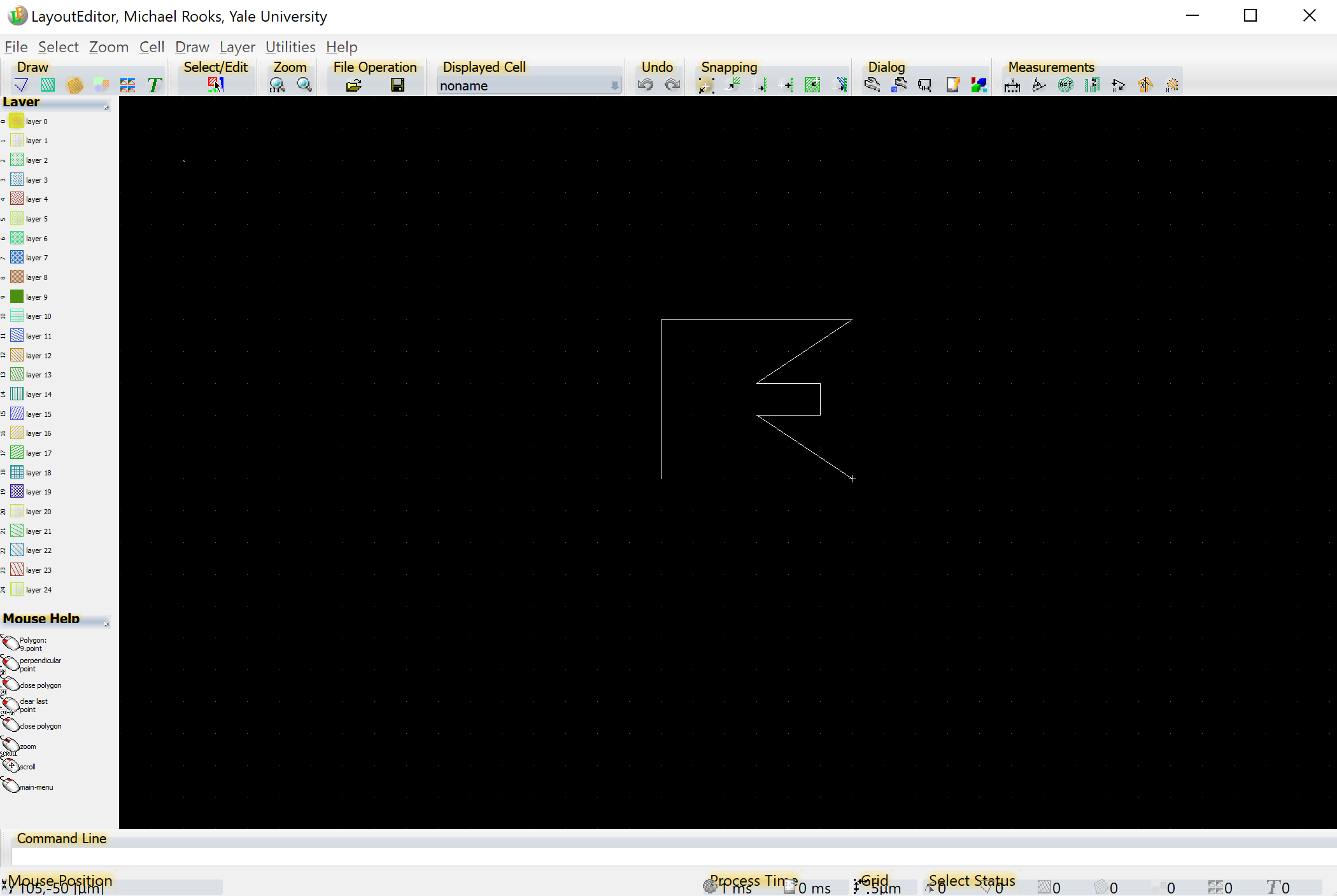 Start clicking to draw a polygon
Use the mouse wheel to zoom in & out.
Use the right mouse button (and drag) to pan.
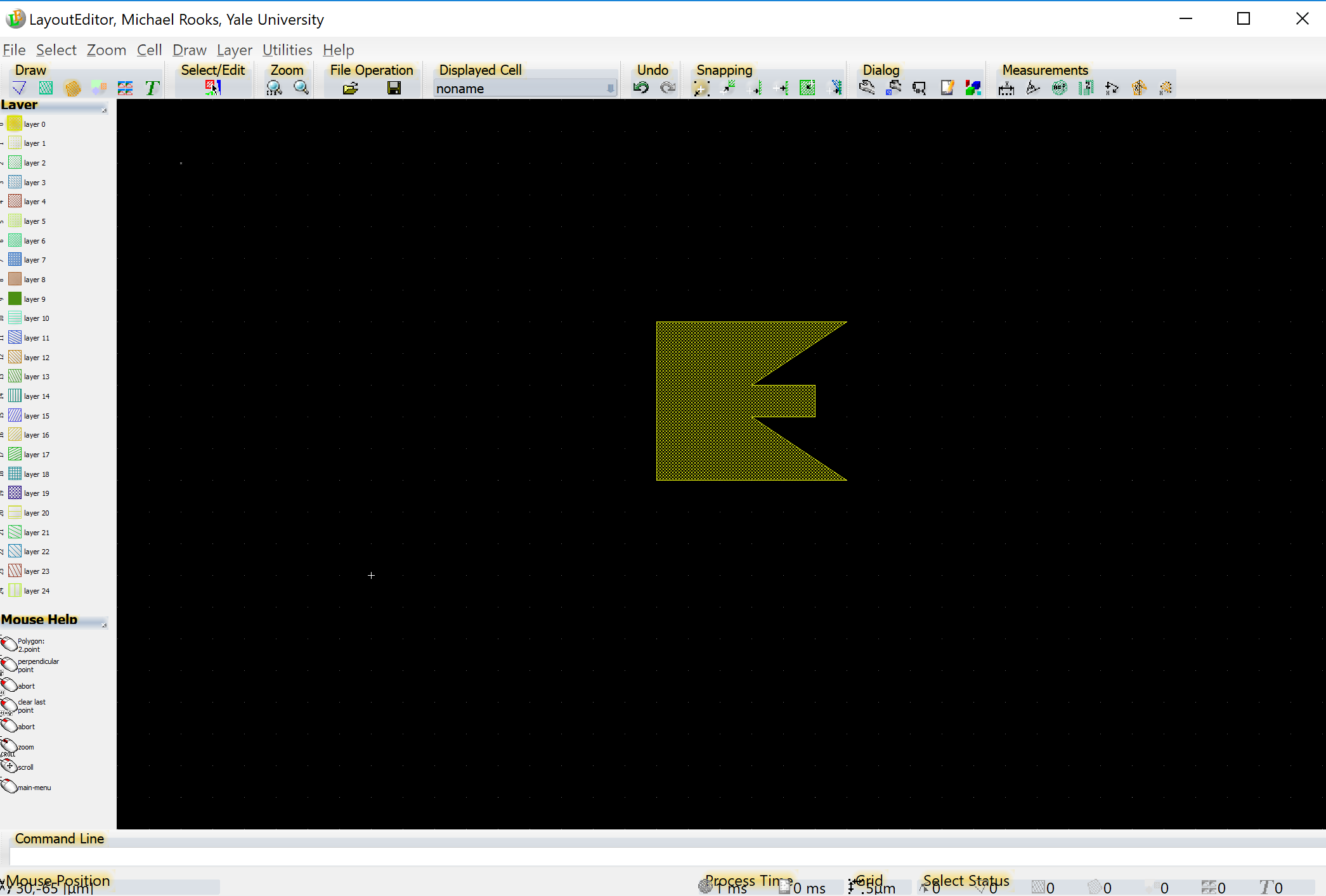 Close the polygon with middle-click.
That is, push down on the wheel.
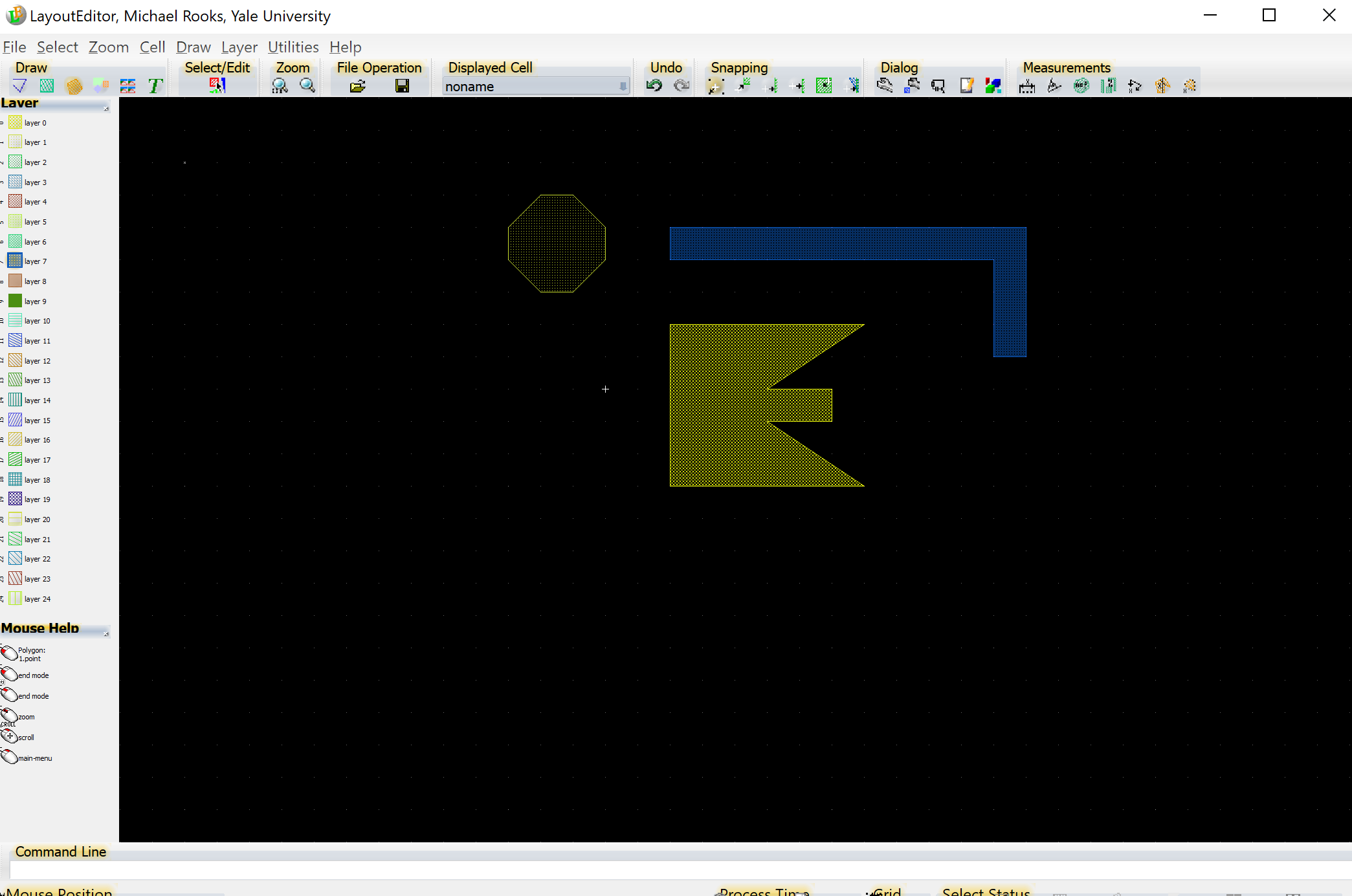 Add a few more shapes
on a few more layers, just for fun.
Suppose we need to assign a different dose
to one of these shapes.  The traditional way
is to assign a different “datatype” to the shape.
Later, we can map that datatype onto a dose.
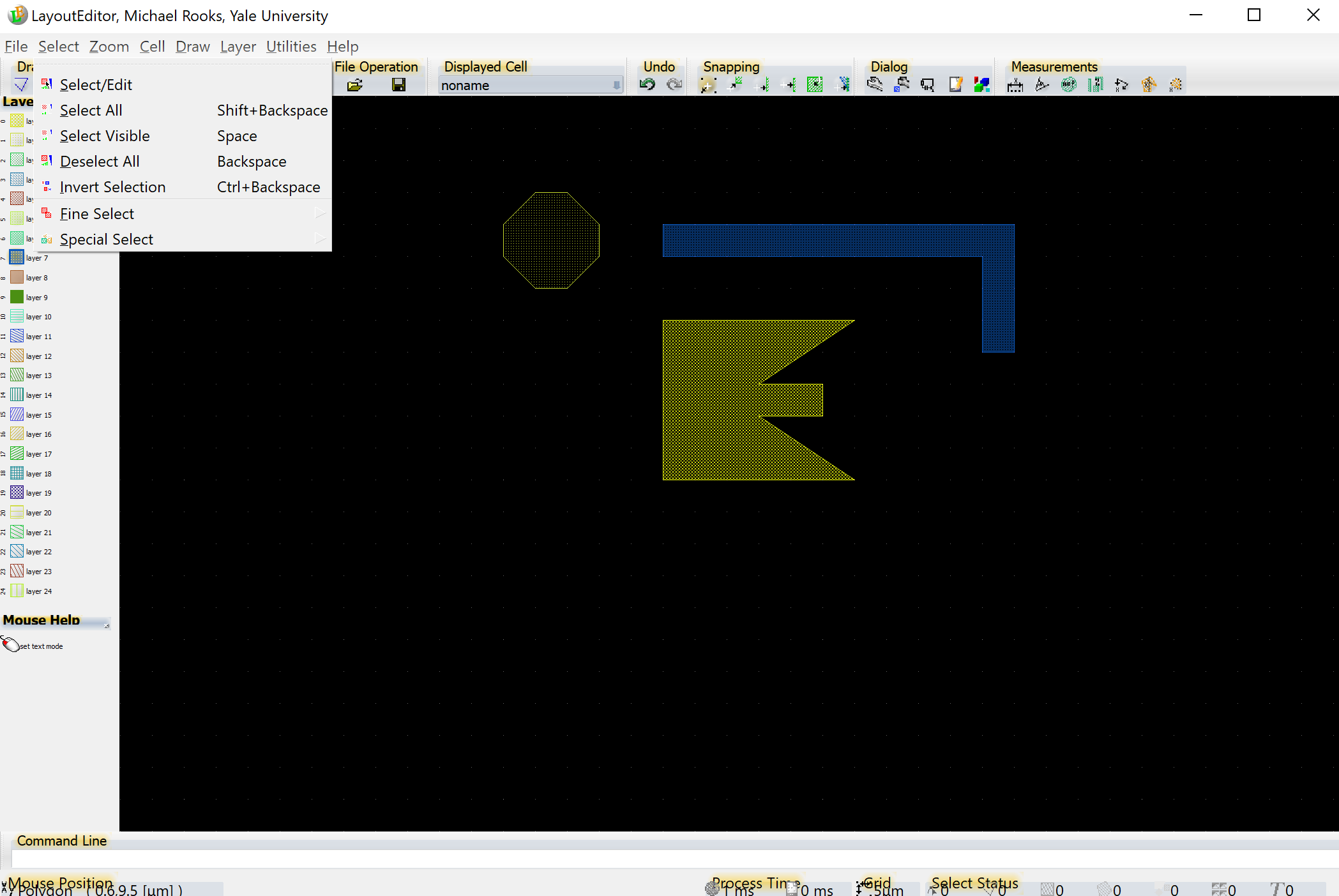 Select/Edit (or Home key)
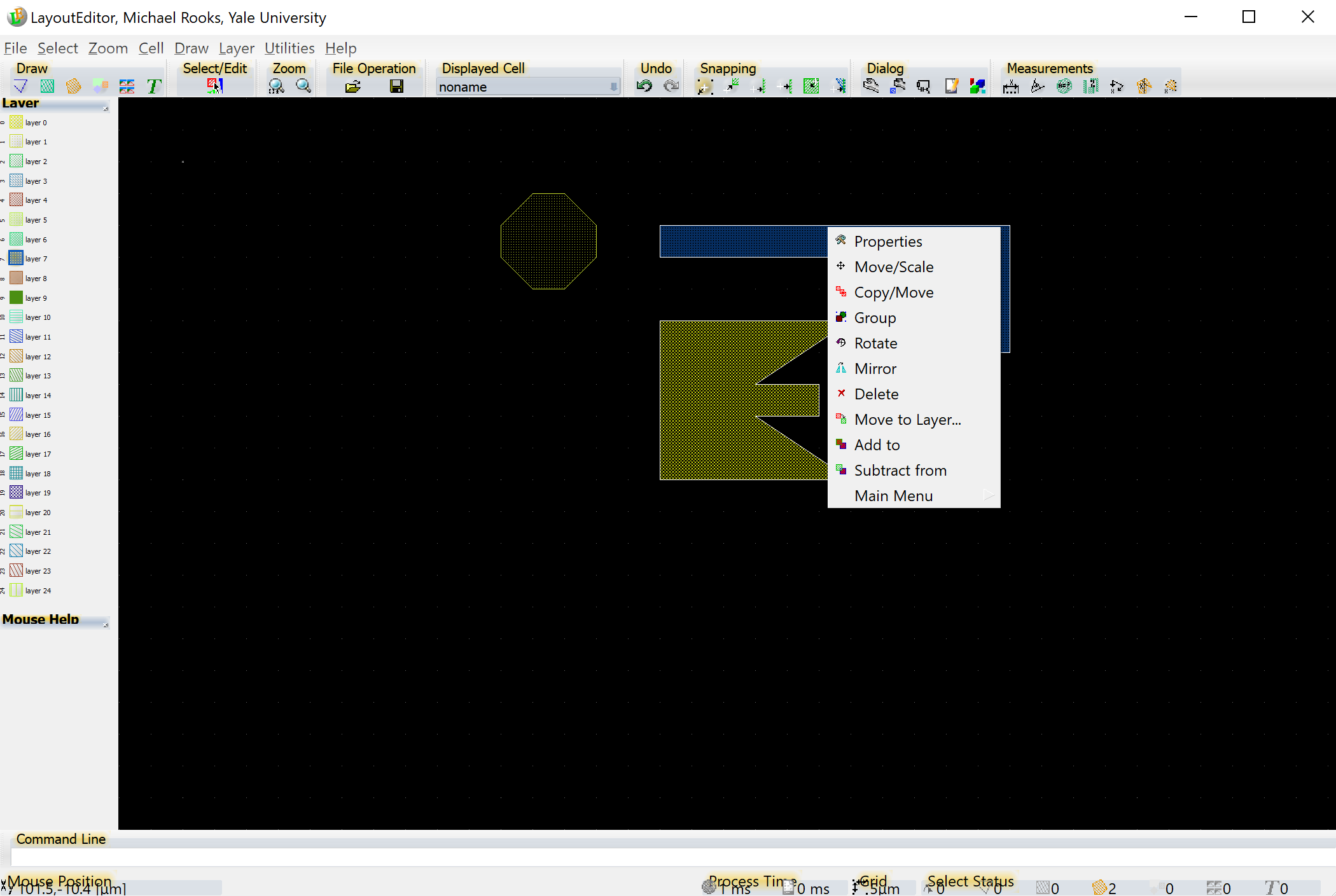 Click on a shape to select it, then right-click to choose Properties
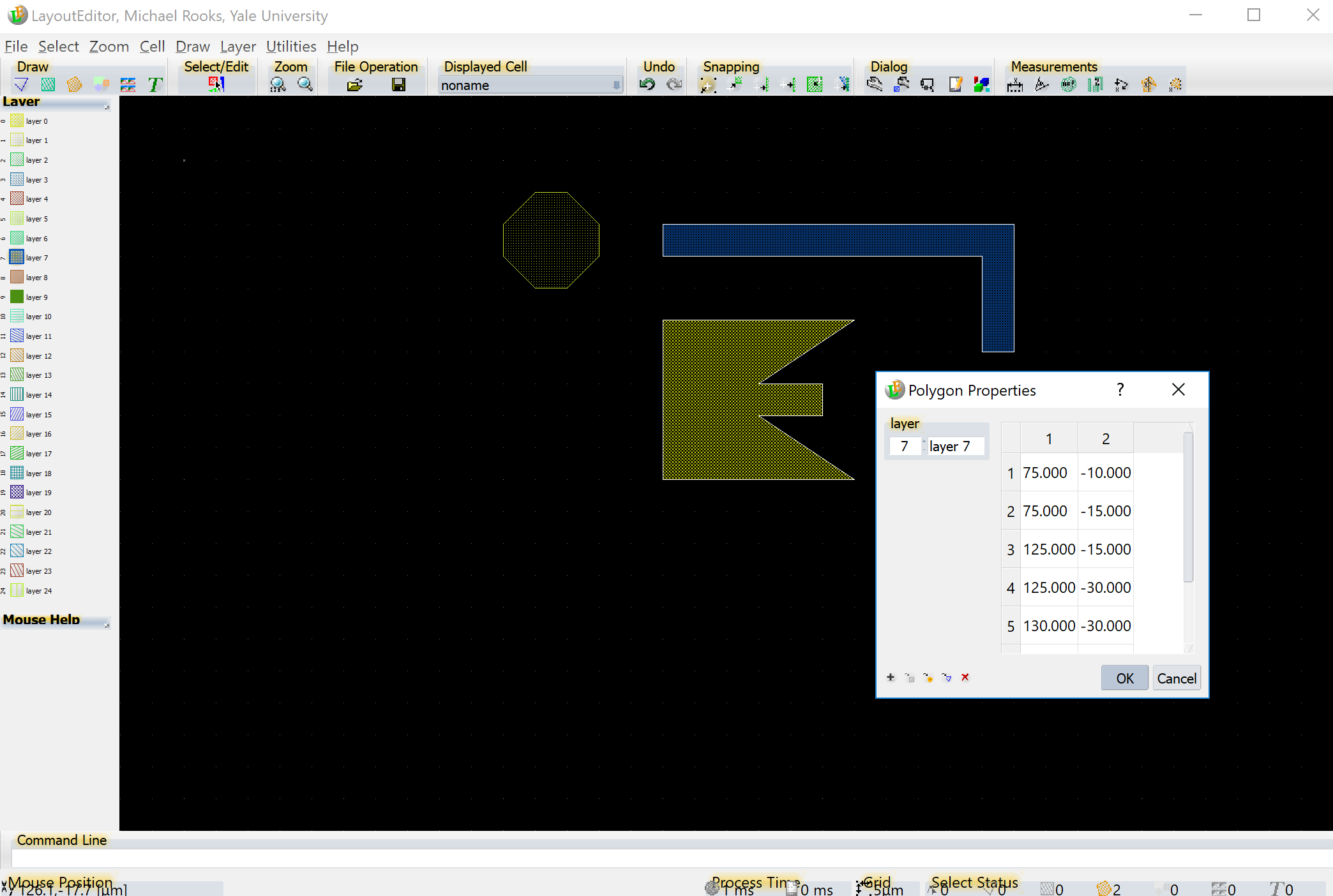 Datatype is hidden until you click on +
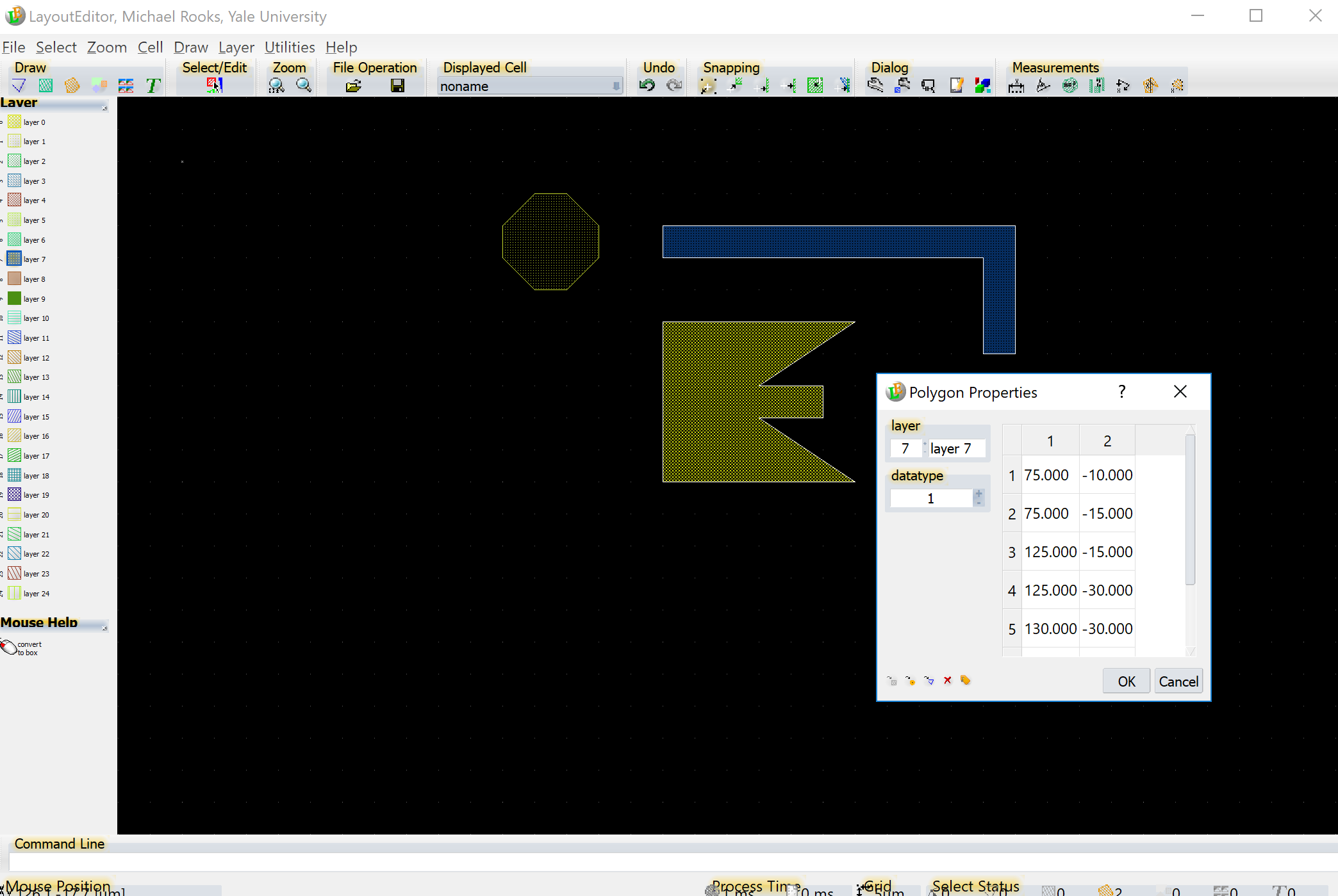 Now change the datatype from
the default value of 0 to some other value, such as 1.
Datatypes can be displayed in color using Cview or Beamer (the pattern conversion program)

Beamer can assign different relative dosesto different datatypes.
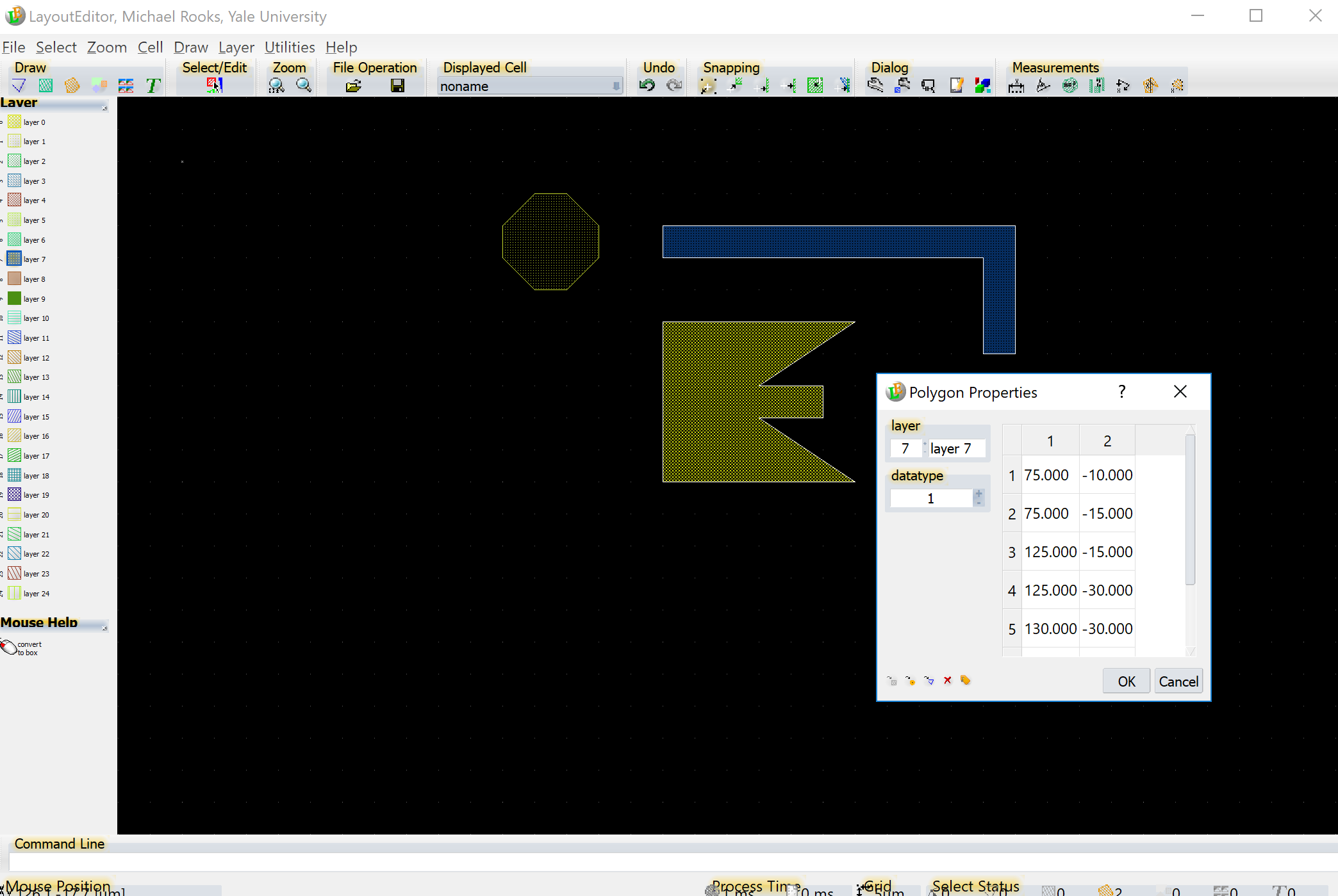 Setting datatype numbers is the traditional way of assigning different doses inside a pattern,but you can also use Beamer to assign doses to layers.

Using layers for doses works fine, if you do notneed to use layers to represent processing stepsor mask plates.
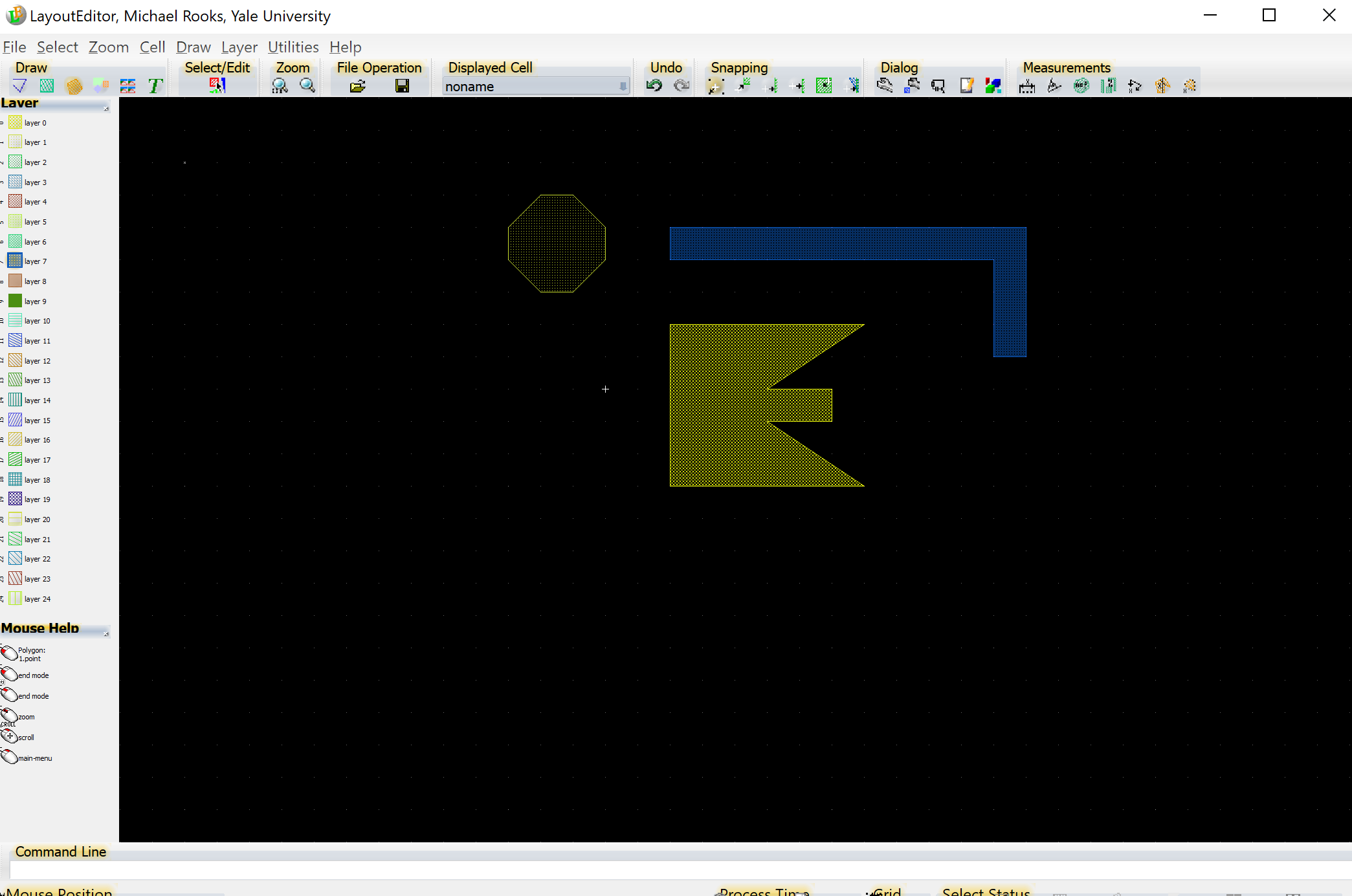 Now use the Backspace key to clear all selections.
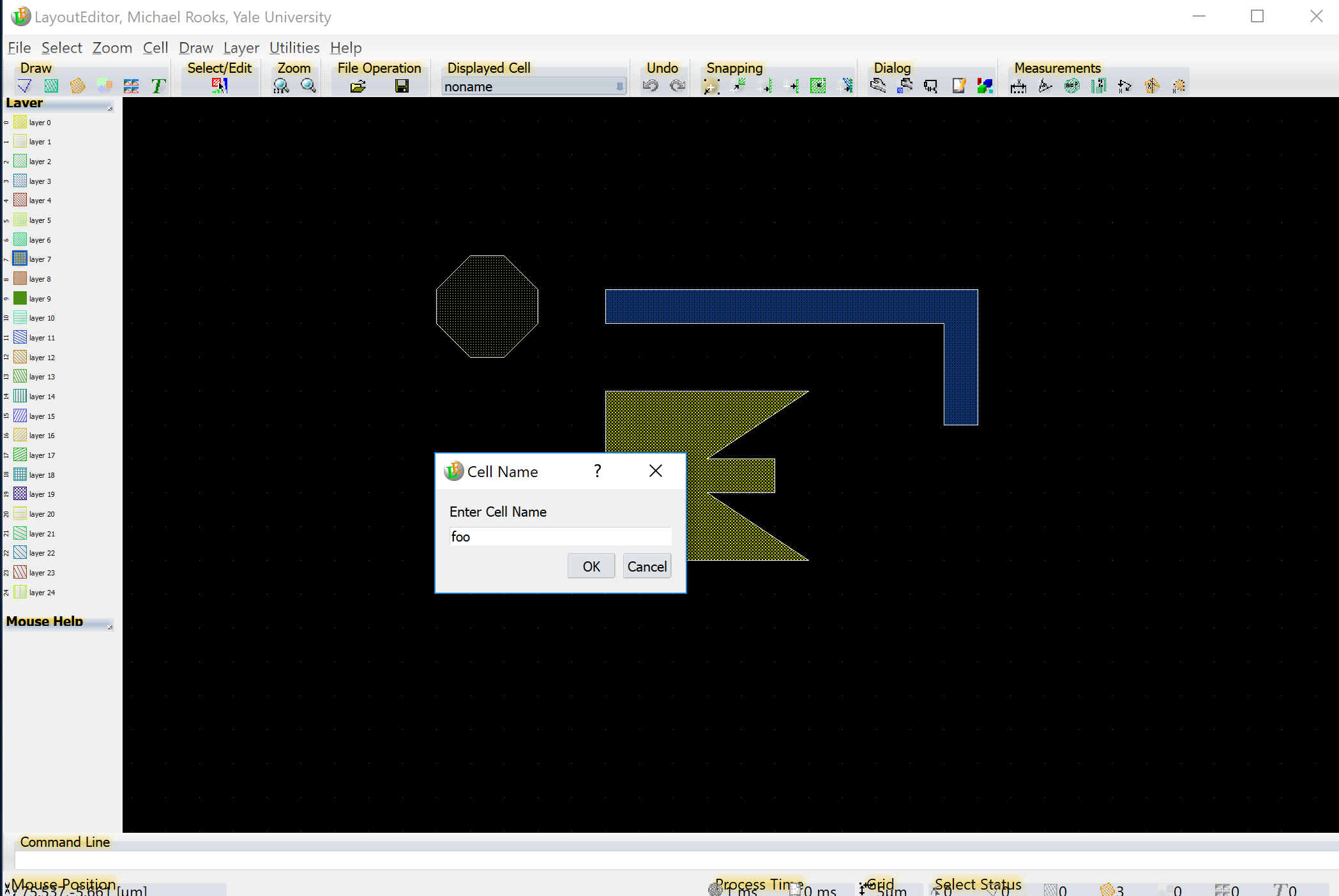 Let’s save the cell. Oh oops! We forgot to change the name.Just press F4 to name this cell “foo”.
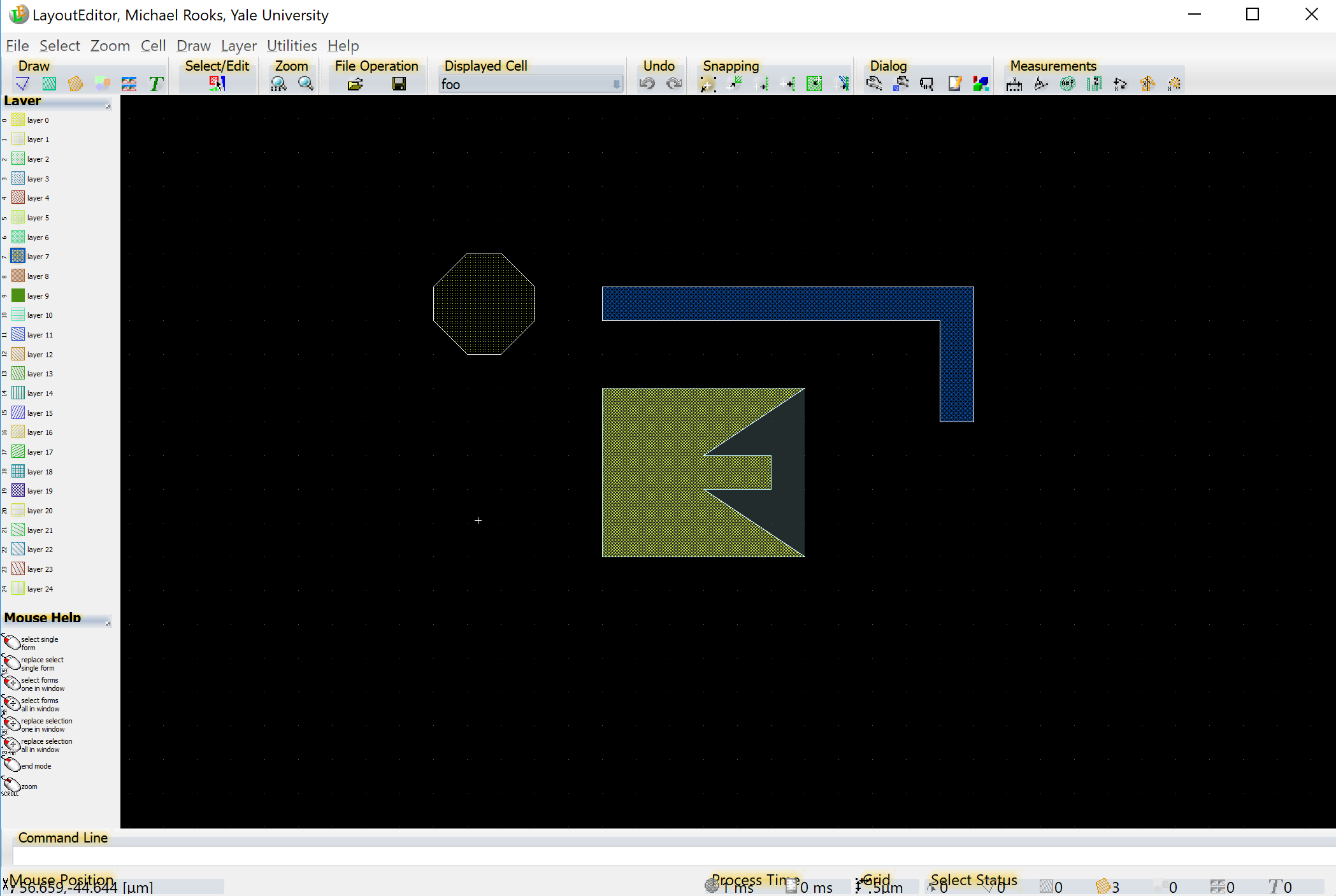 File  Save the file in GDS format.
DXF format is bad.
Do not use it.

CIF is not so hot either, 
but is sometimes useful
for algorithmically-generated 
shapes.
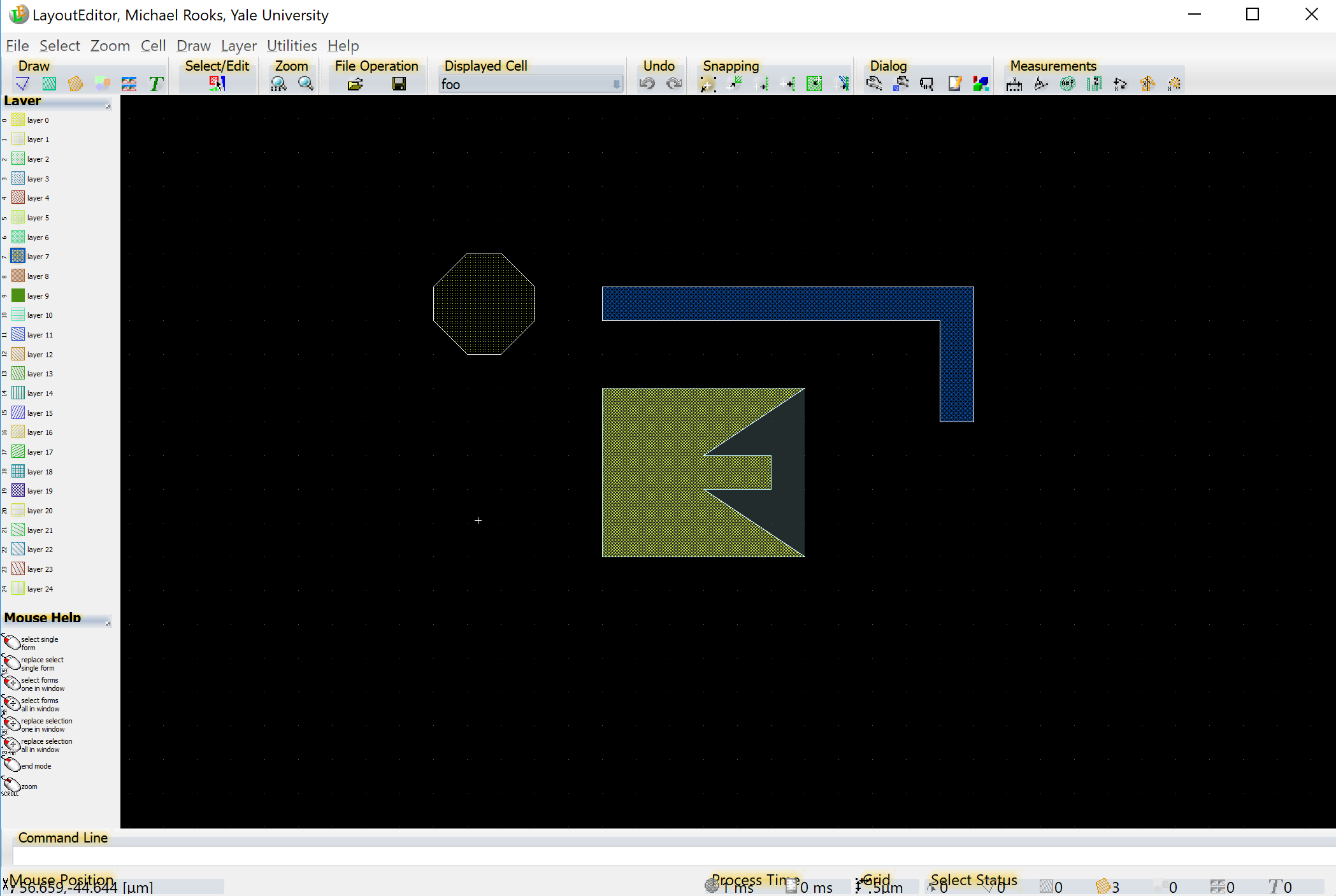 Let’s create a new cell called “bar”, 
and then place the cell “foo” inside it, 
at a few different locations.

Use F5 to create a new cell, then F4 to name it ‘bar’.
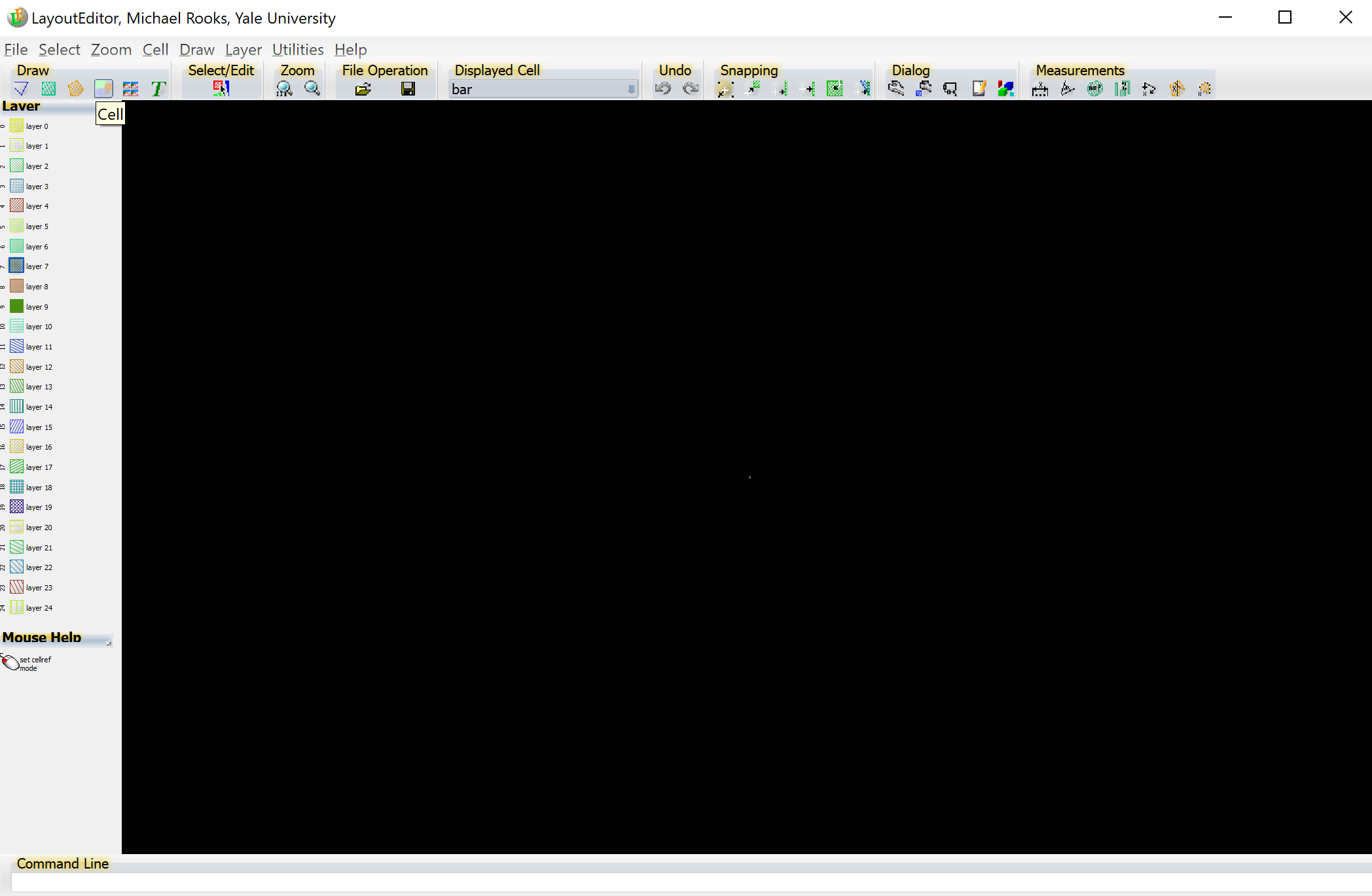 Use the ‘cell’ button to insert a cell into ‘bar’.

So far there is only one other cell (foo) and so we will not be presented with a choice.
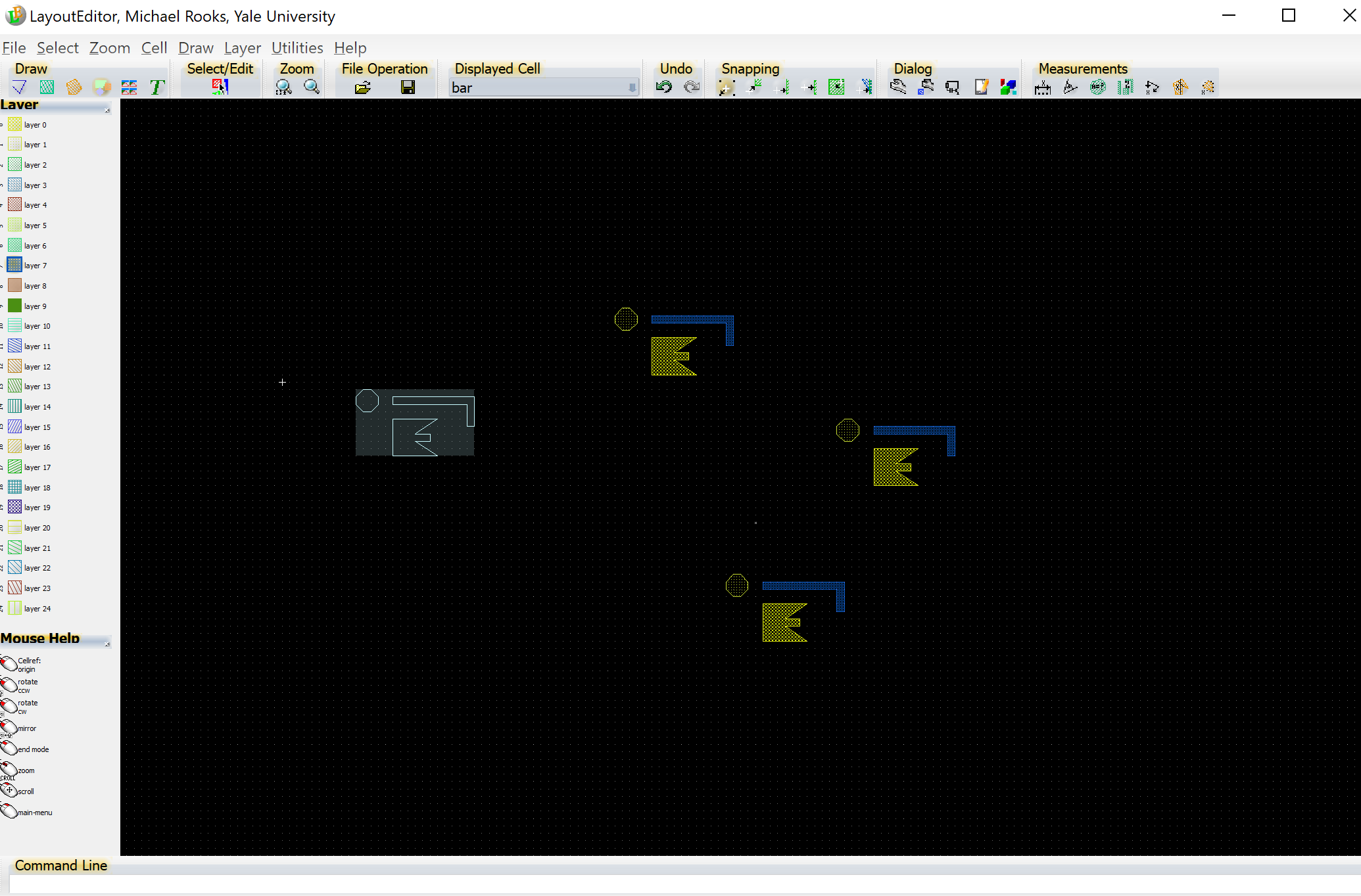 Click
The cursor
now looks
like the cell
“foo”.
Click
Click
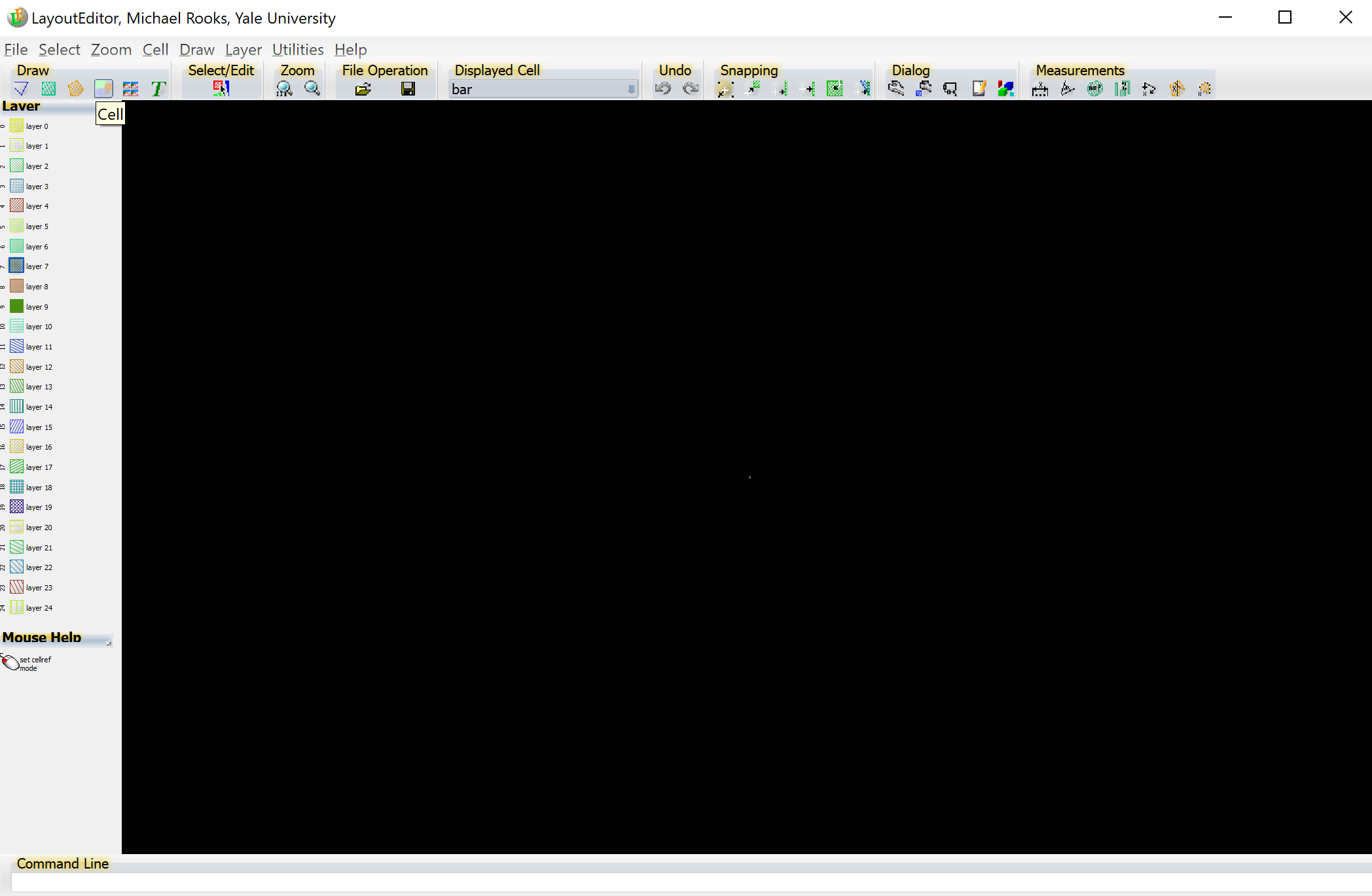 Now let’s create an ARRAY of the cell “foo”.

First use F5 to create a new cell,then use F4 to name it ‘foobar’
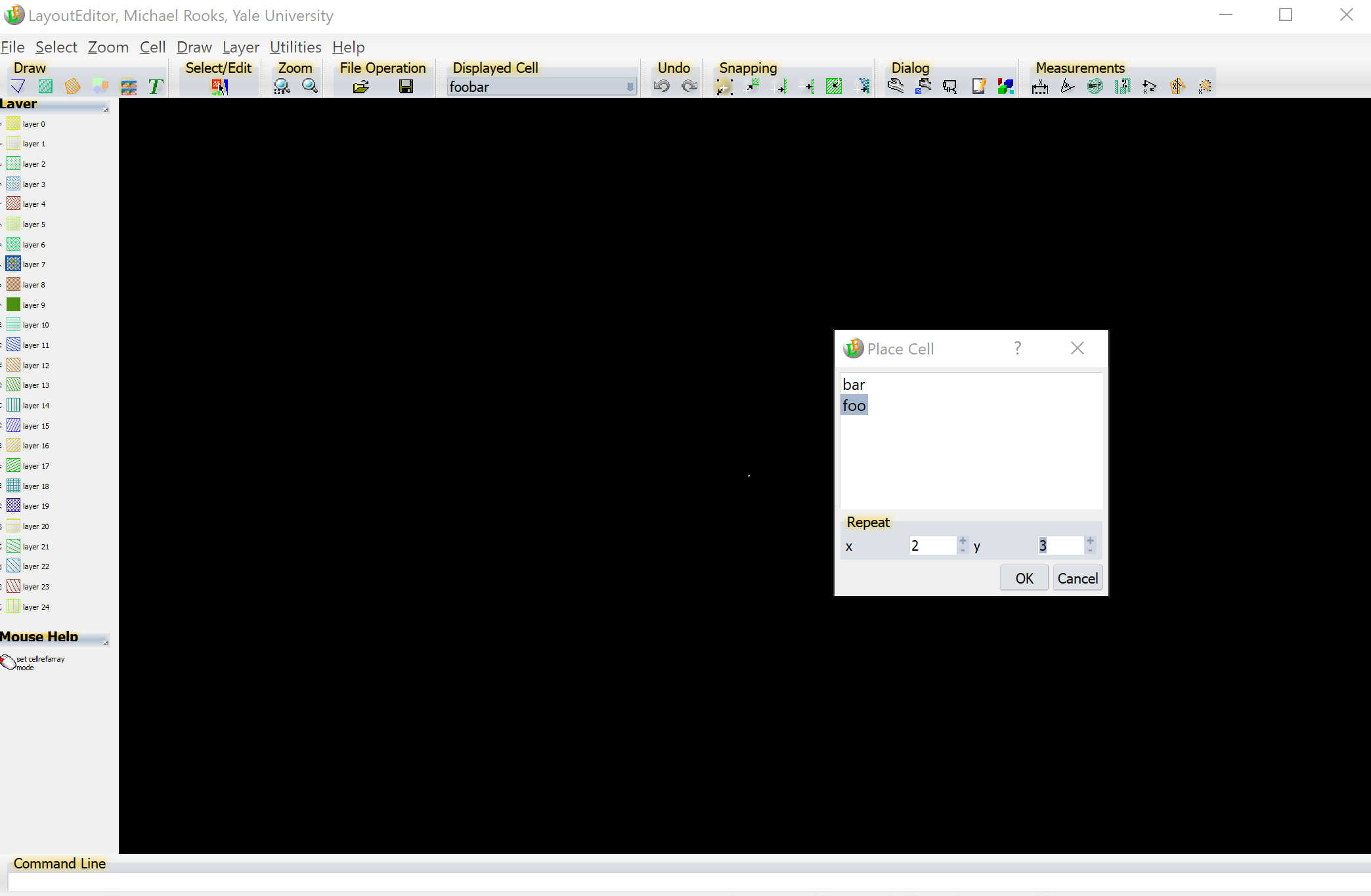 Cell Array
Click on “cell array” at the upper-left. A dialog box pops up, asking you 
to choose a cell and to choose the number of rows and columns.
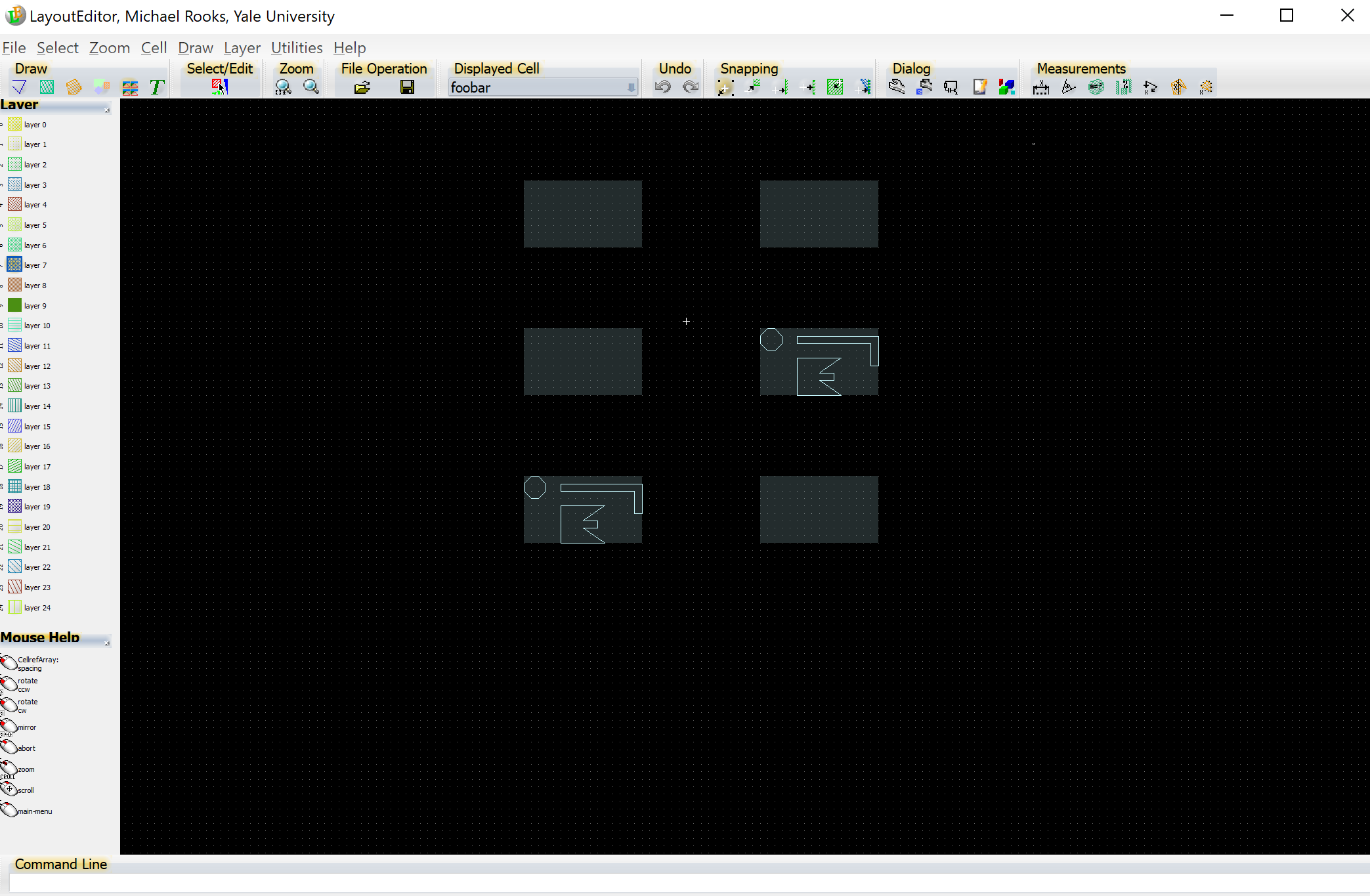 Click to place the lower-left corner, then move the cursor by DX,DY.
The shape of the array is displayed as you move the cursor.
Click again to create the array.
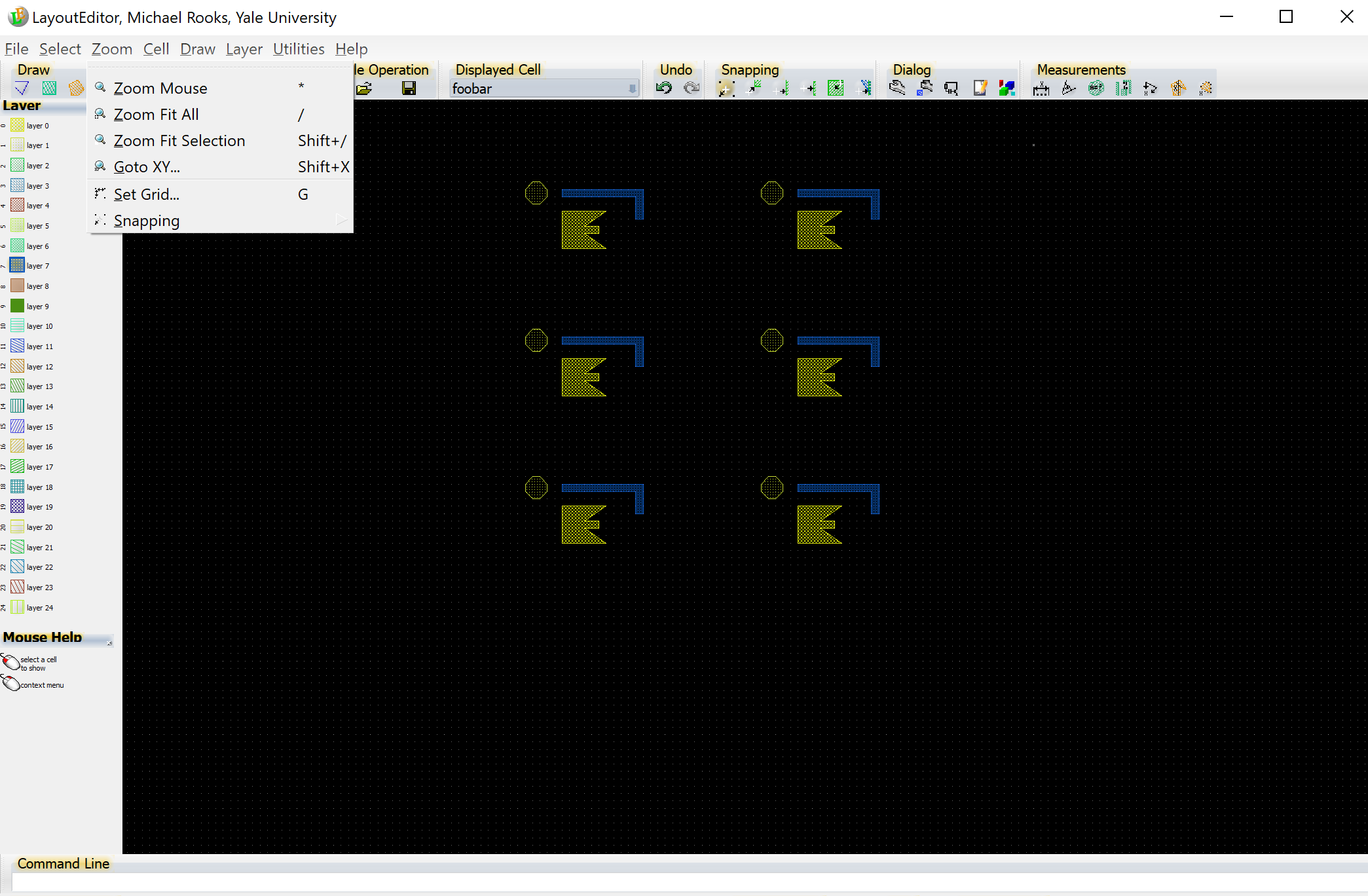 You’ll probably want to display everything 
using Zoom Fit All… or just type ‘/’.
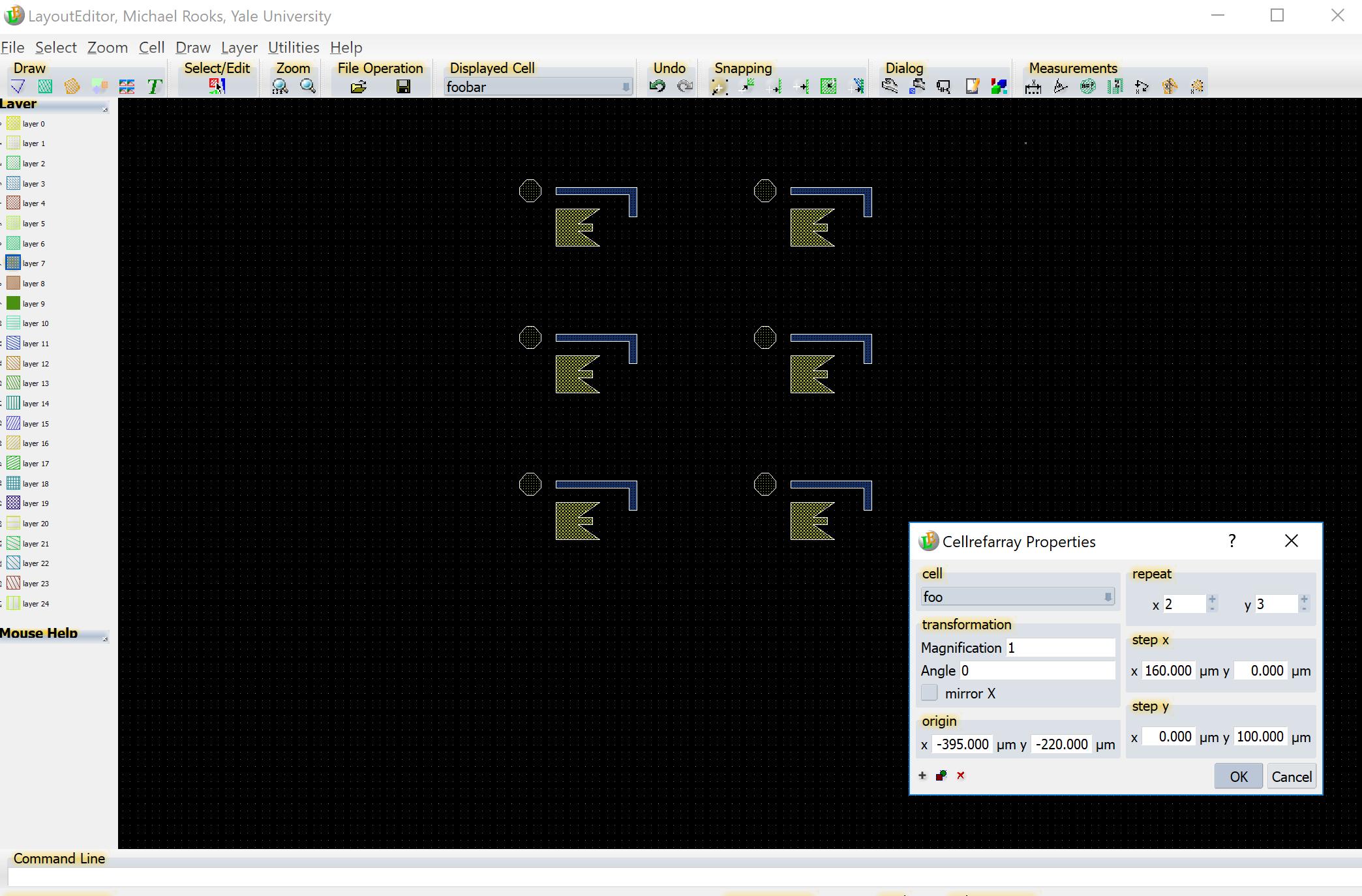 If the array does not come out right, do not despair.
Use Select  Select/Edit (or Page Up) to select the array, and then right click to select Properties. You can change the spacingto whatever you really wanted.
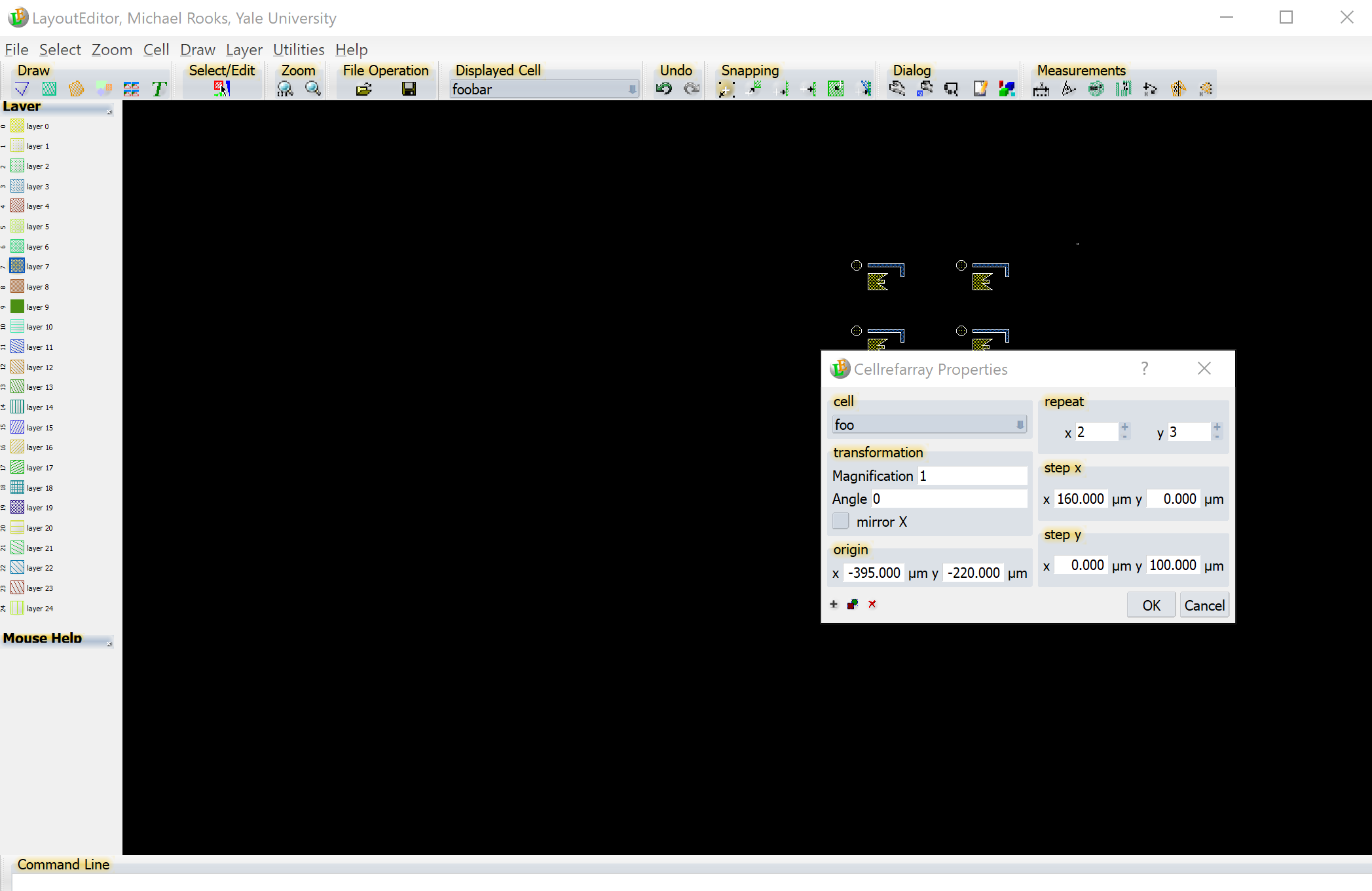 BUT FIRST, A WARNING ABOUT A BUG IN LAYOUT
Note that you can also change the magnification and angle of the array. Unfortunately, Layout has a bug which creates invalid GDS format if you do that.

DO NOT CHANGE MAGNIFICATION OR ANGLE HERE.

Instead, you can change the magnification and angle of a cell reference, then use that cell as the element of an array. No problem!
This bug will show up as a fault in BEAMER, causing distorted or missing patterns. If you run into this bug (because of some else’s dopey design) then you can fix it with the utility “flatten”.
A REPETITIVE WARNING ABOUT A LAYOUT BUG
The CAD program "Layout" allows you to create rotated and scaled arrays, but the output GDS file is wrong. Beamer does not warn you about this problem, but instead will crash or spit out strange patterns.One easy solution is to use rotated (or scaled) cells as elements of arrays, instead of using the array's attributes.Another solution is to use the utility "flatten" to avoid these bugs. Simply run your_file.gds through flatten with	flatten your_file.gds cell_namewhich creates the output file "flat.gds".If you use Layout to create arrays that are both scaled and rotated, then that is too crazy for flatten to fix just yet.
AND NOW WE RETURN TO THE TUTORIAL…
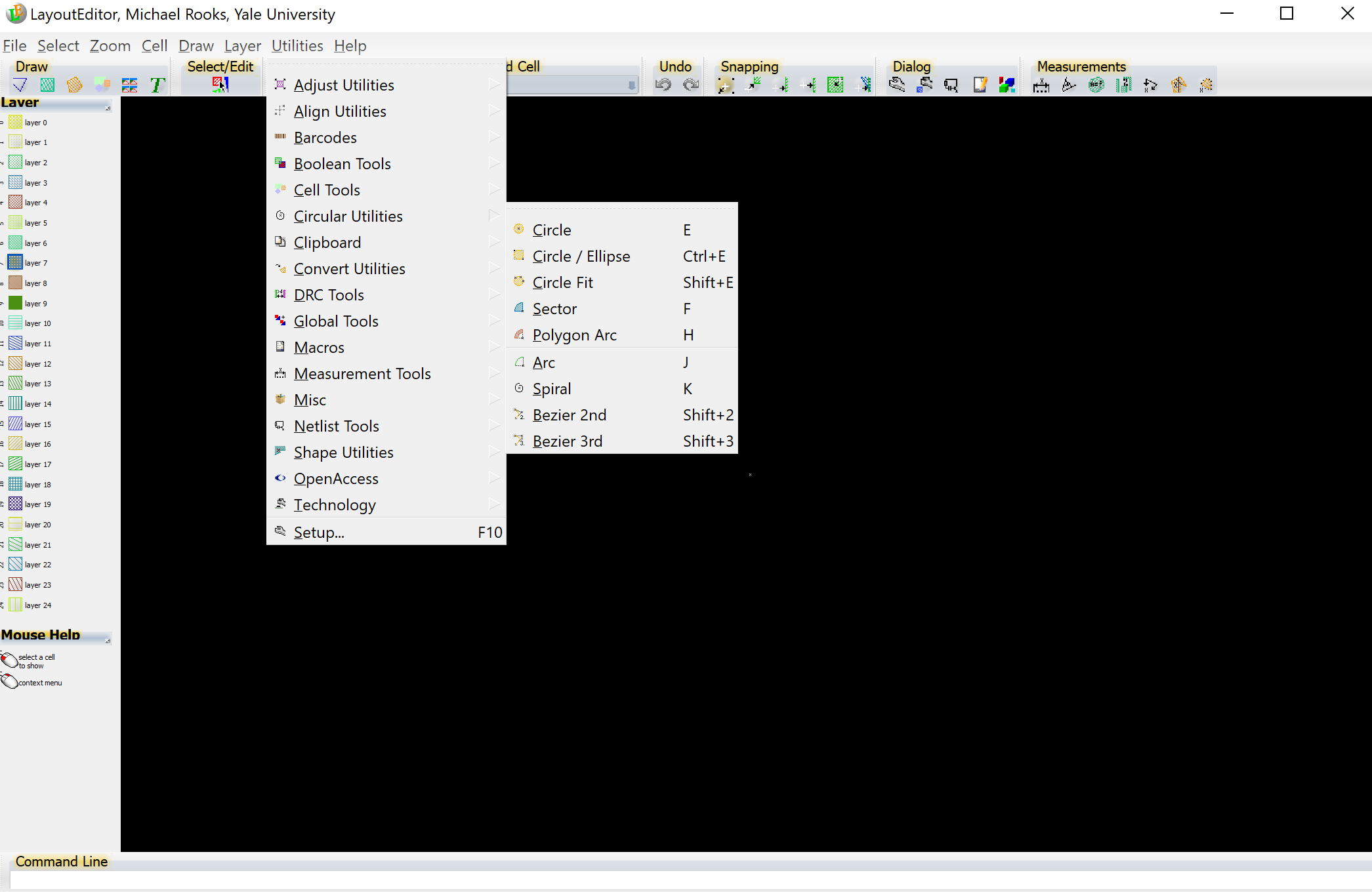 Let’s make a circle.  Start with the usual F5, F4, “New Cell”, “Cell Name” sequence,
then select Utilities  Circular Utilities  Circle
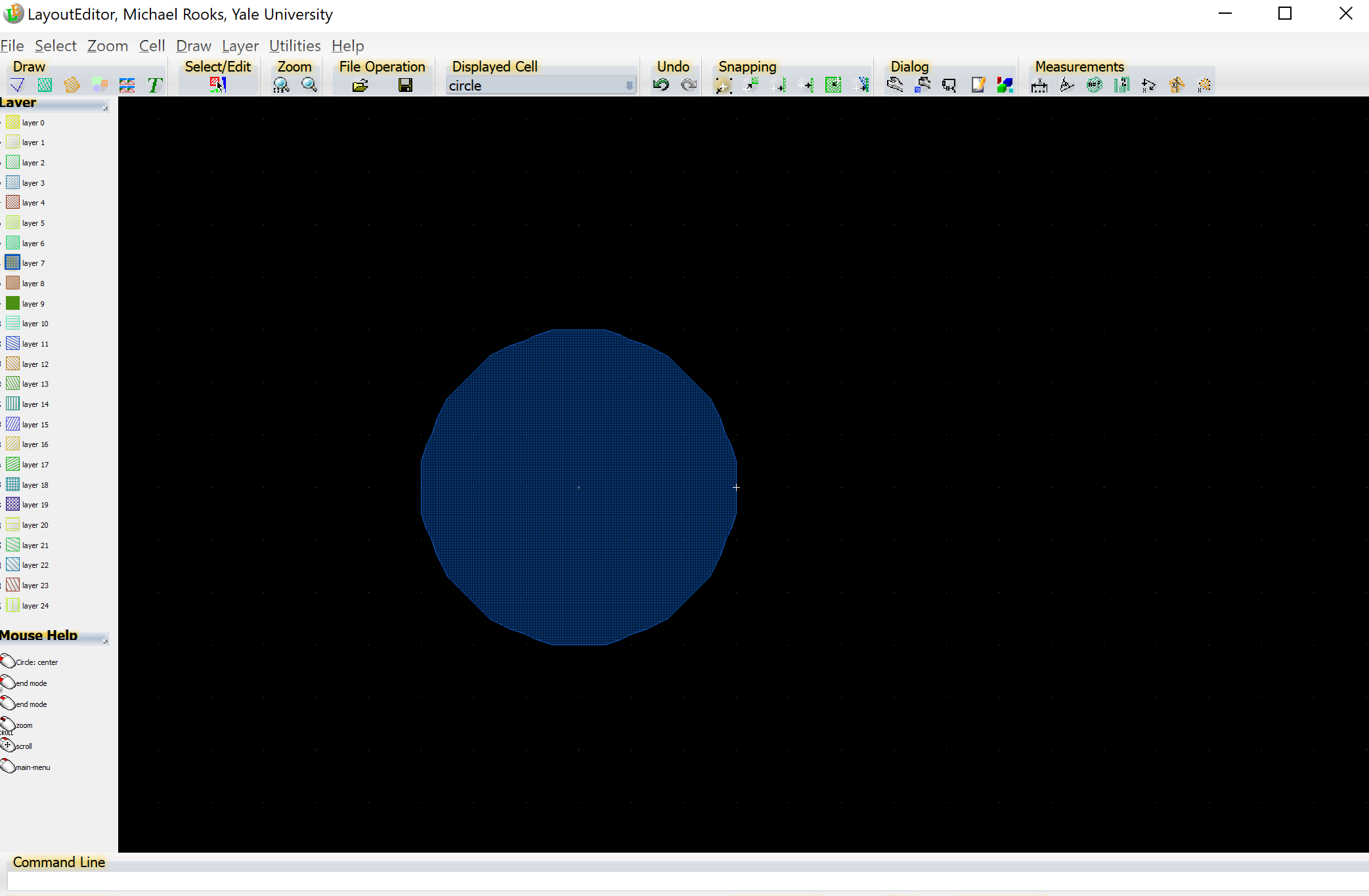 The grid (press ‘g’) is set to 10 nm.  Zoom in with the wheel until you see the grid, 
then click to set the circle’s center.  Move the mouse and click to set 
a radius of 30 nm.
The number of vertices is too large for such a small circle.  More vertices
means more shapes, which leads to a lot of wasted settling time during exposure.
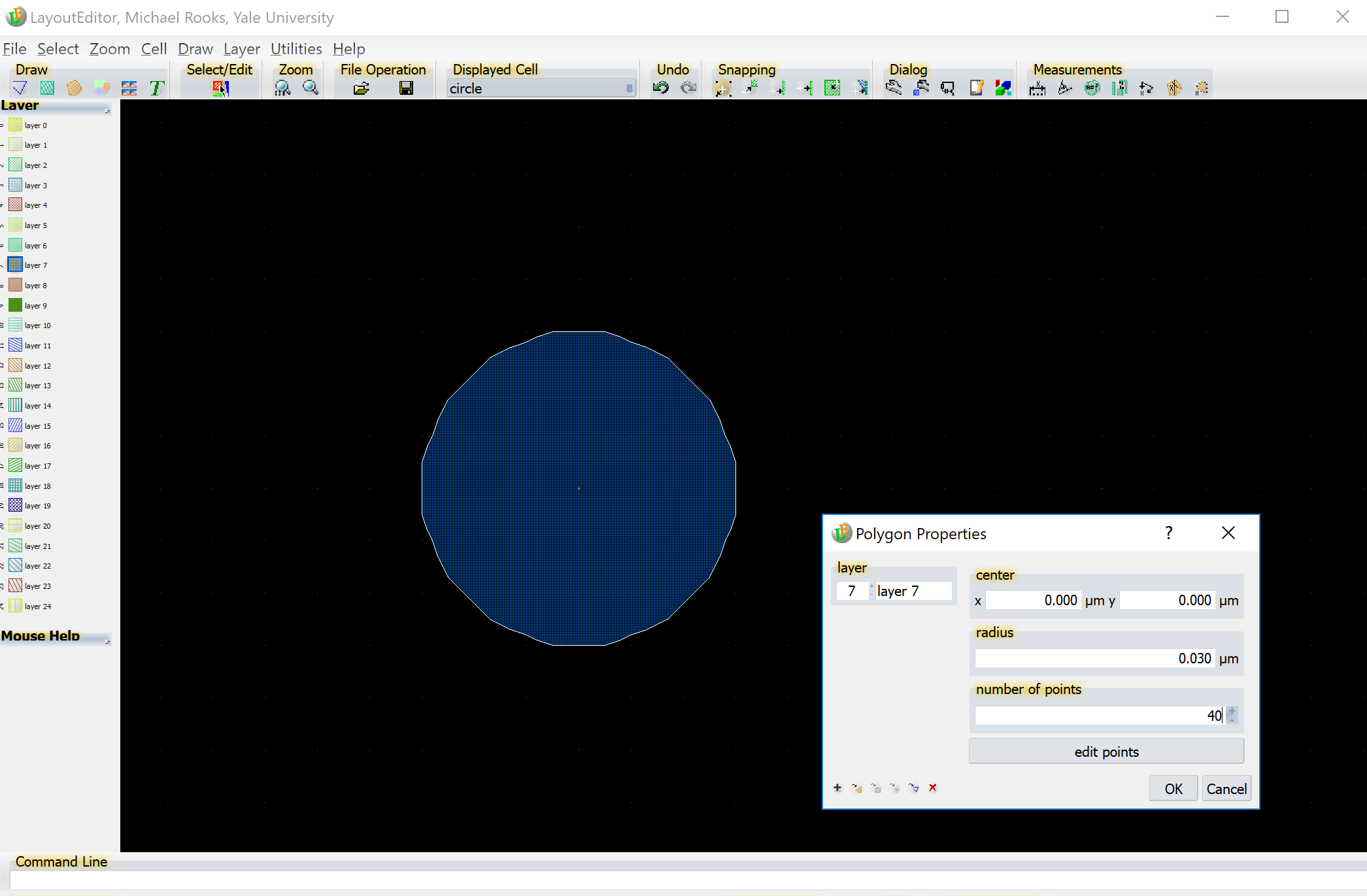 Press HOME for “form select”, click on the circle, then right-click 
to select Properties.  Here we can change the number of vertices to 8.
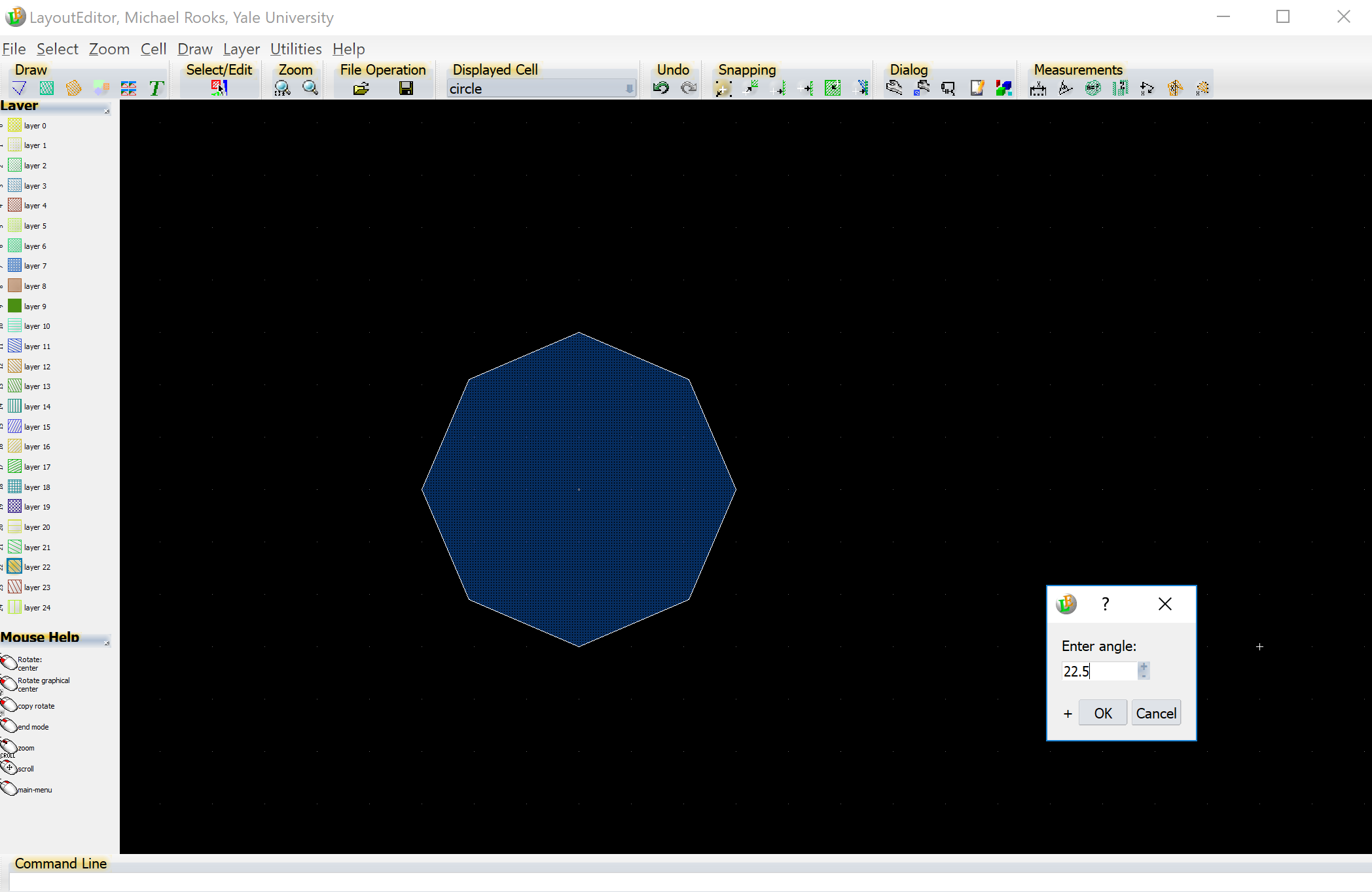 But this is not exactly what we want.  Let’s rotate the octogon by 22.5°so that it looks like a “stop” sign.  Use Draw  Rotate 
Click on the shape’s center, then enter a rotation angle of 22.5
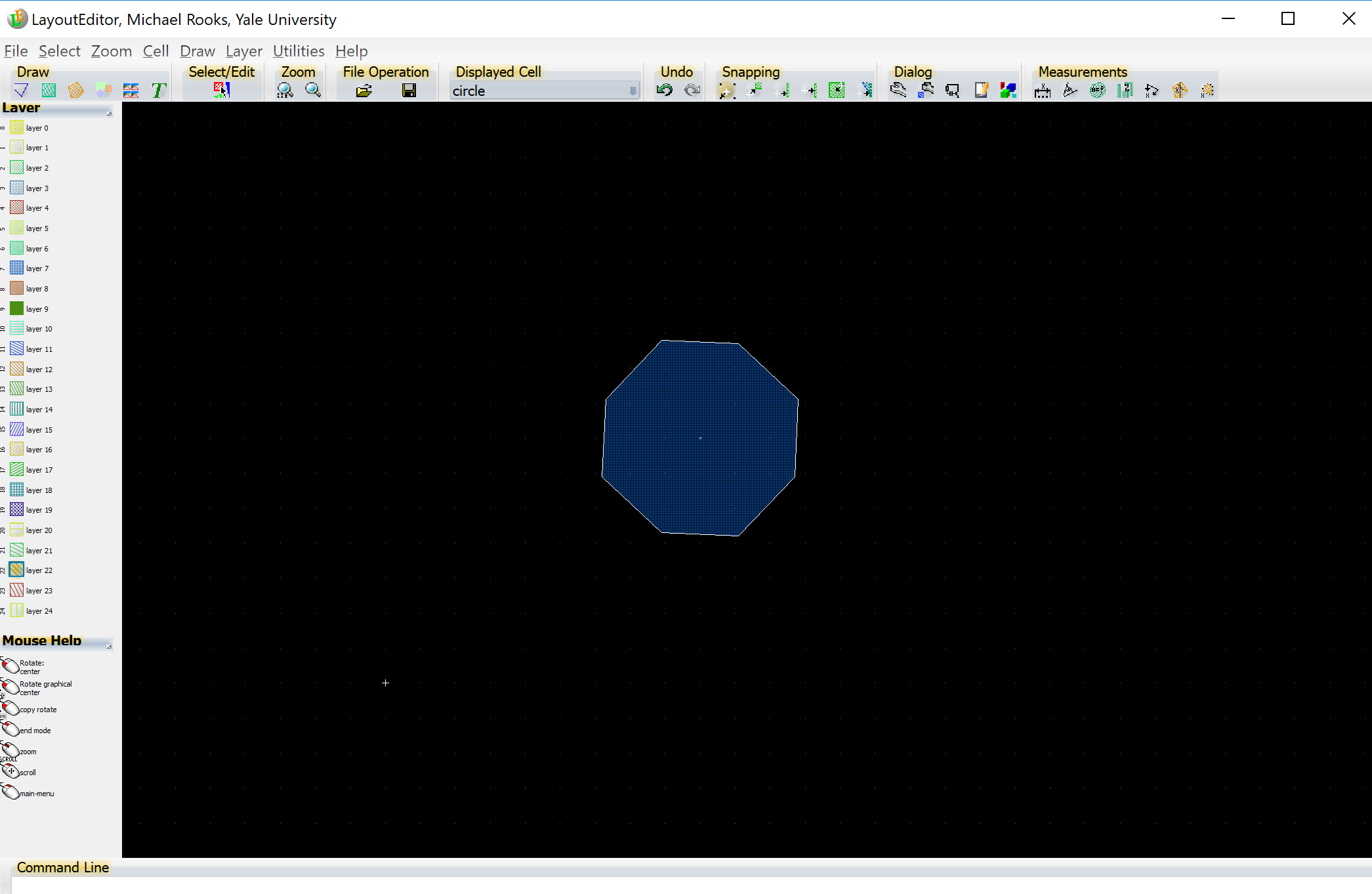 That doesn’t look right either.  The vertices have snapped off the grid.
We can move the vertices manually to put them back on the desired
grid.  Press ‘g’ for the grid menu, then switch to a 5 nm grid.
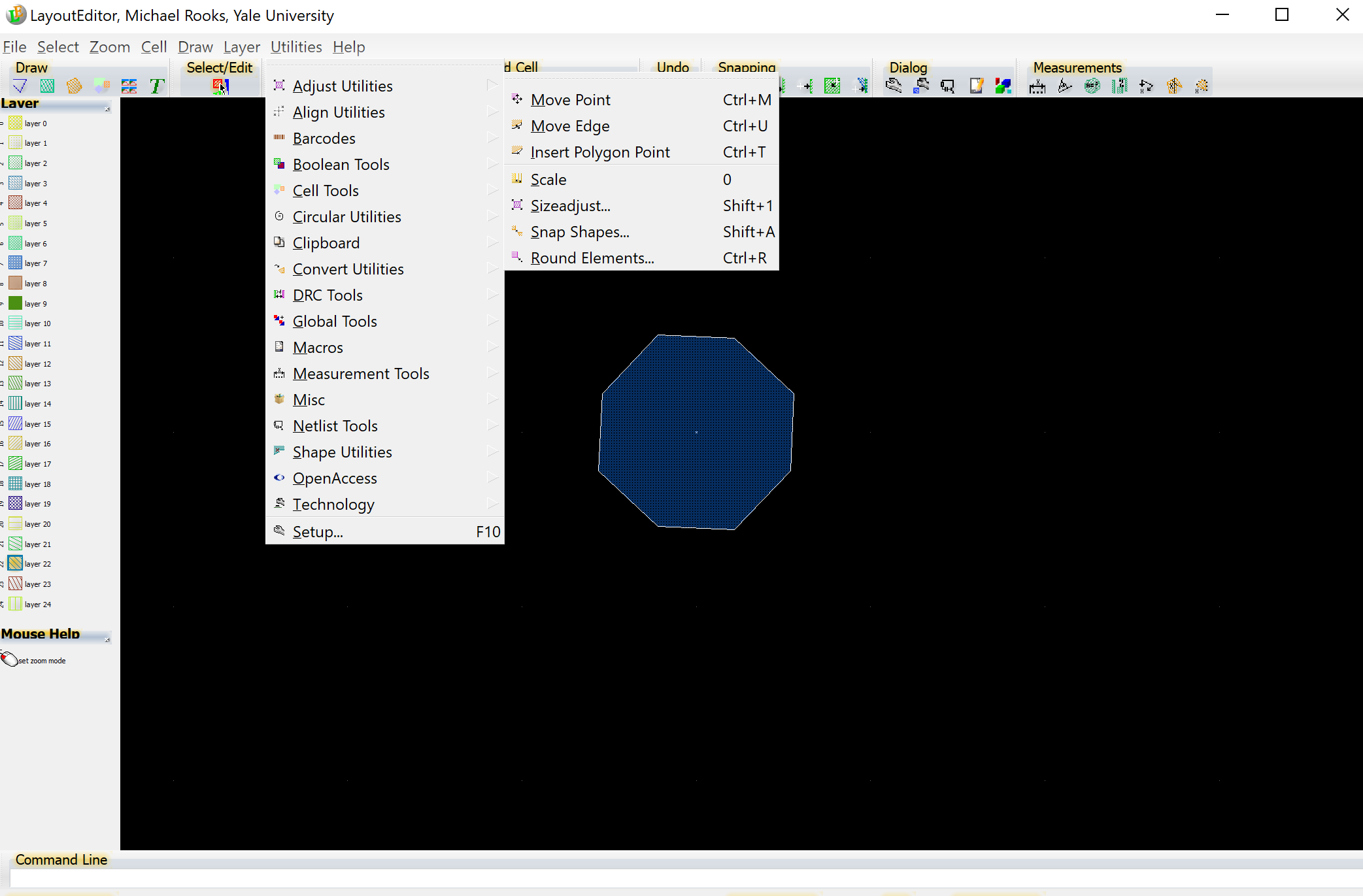 The shape is still selected, so we can use Utilities  Adjust  Move Point 
You might expect to find this under “Draw”, but no. It’s easier to use ^M
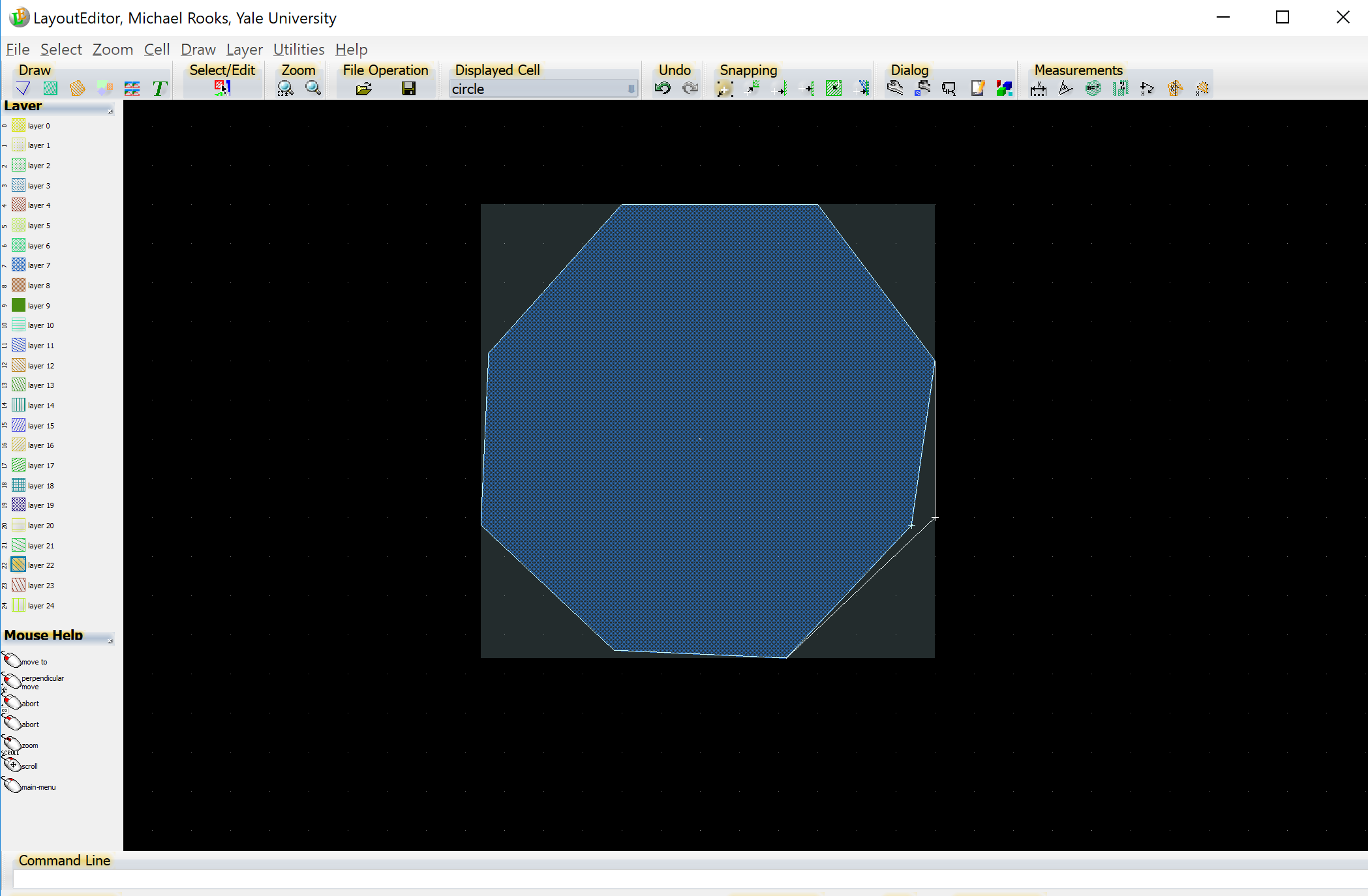 Click on a vertex to pick it up, then move the mouse and click again
to put it down.  Once the octogon is on the grid, the later shape
fracturing for e-beam exposure will result in only three trapezoids.
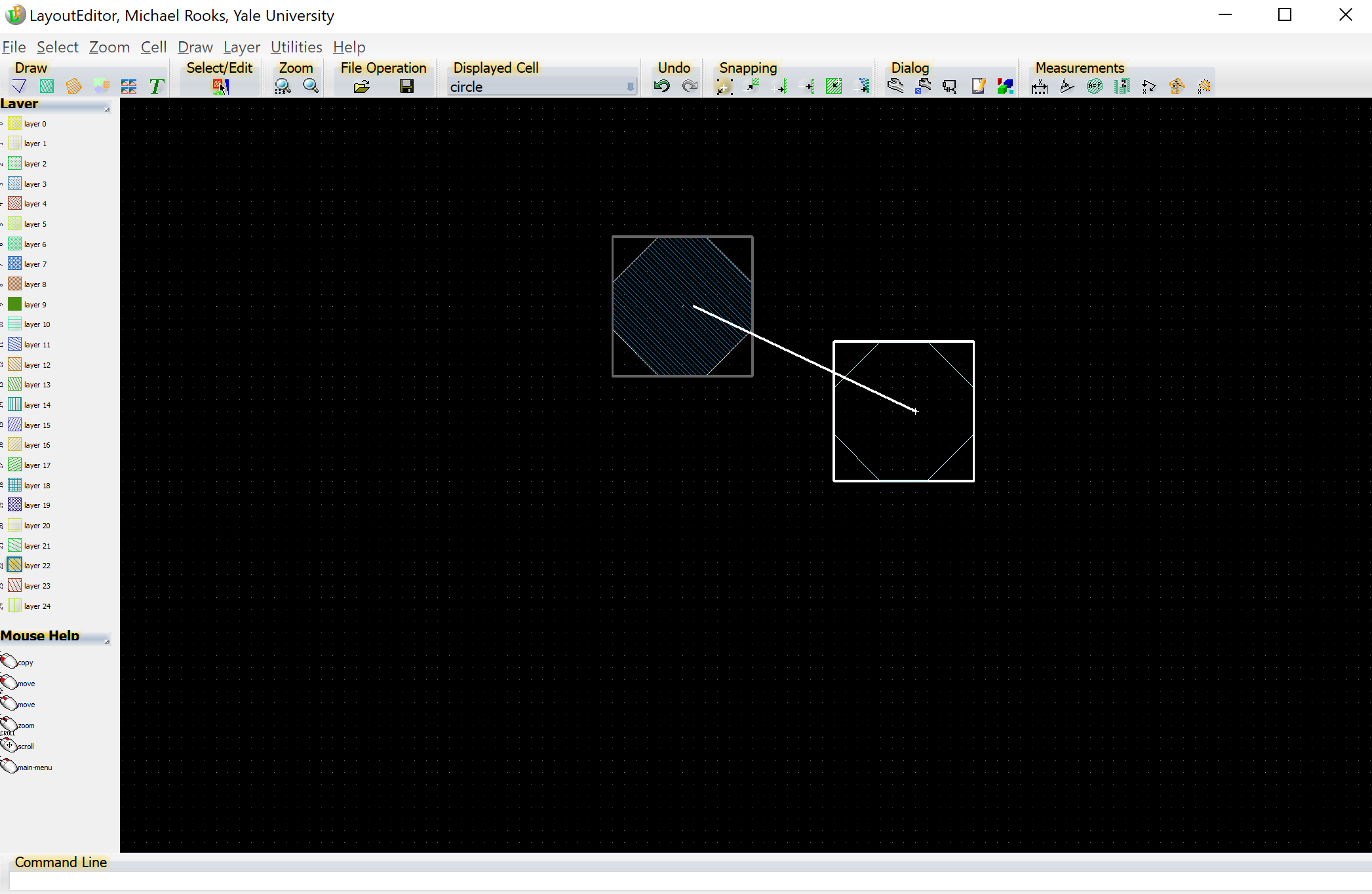 It’s most likely that you will want to create an array of this cell.  That way,
when you change the “circle” cell, the entire array changes.  But just for
the sake of illustration, suppose we want a copy of the polygon.  Maybe you’d
like to copy it and then change the shape.  Start by selecting the polygon
and then right-click to choose “copy”.  Click, click and you’re done.  
Note that this is new polygon is separate from the original.
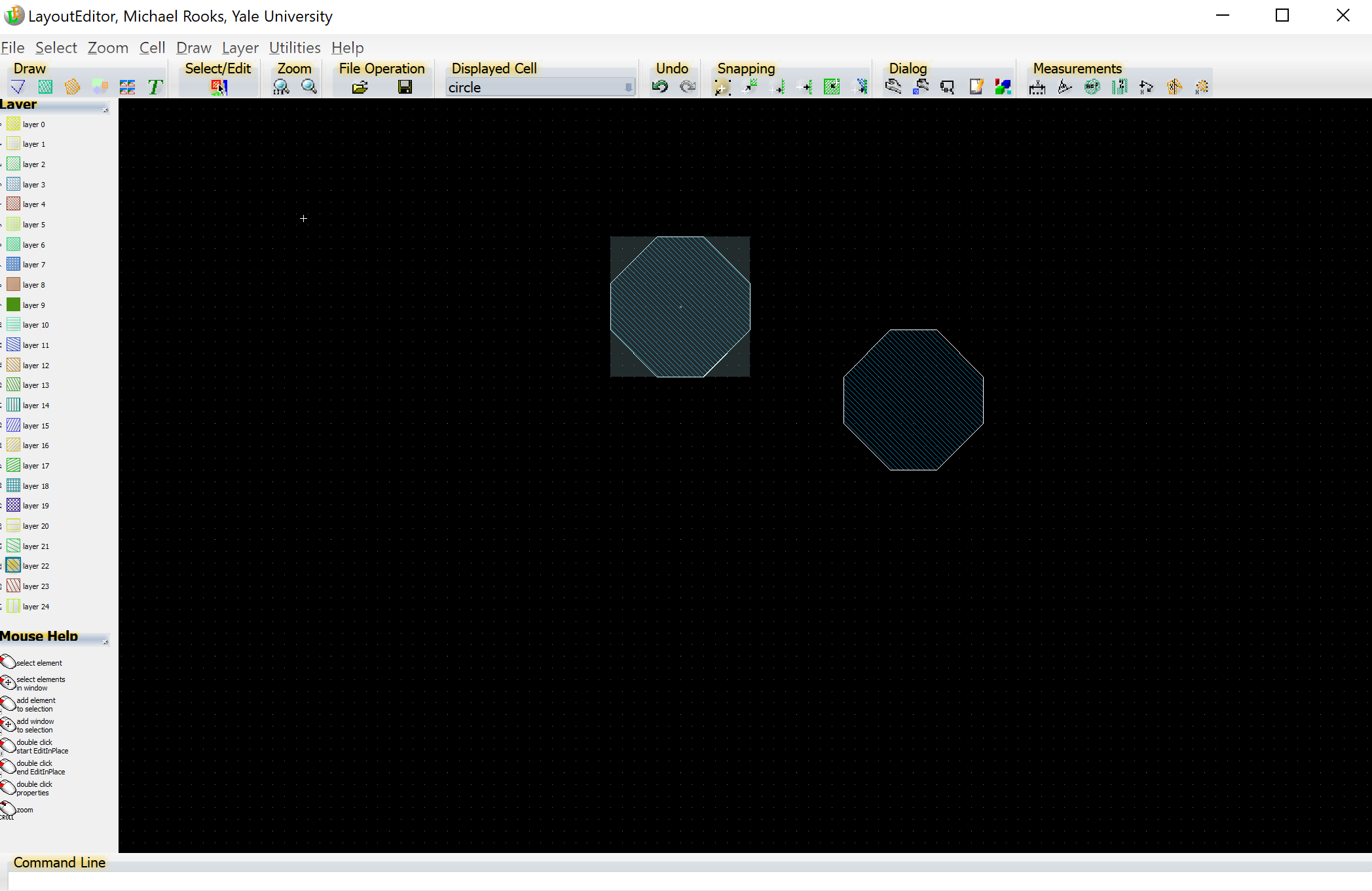 Now measure the area of the shapes.  This will be useful for 
estimating exposure time.  Start by selecting all the shapes, using 
Select  Select All.
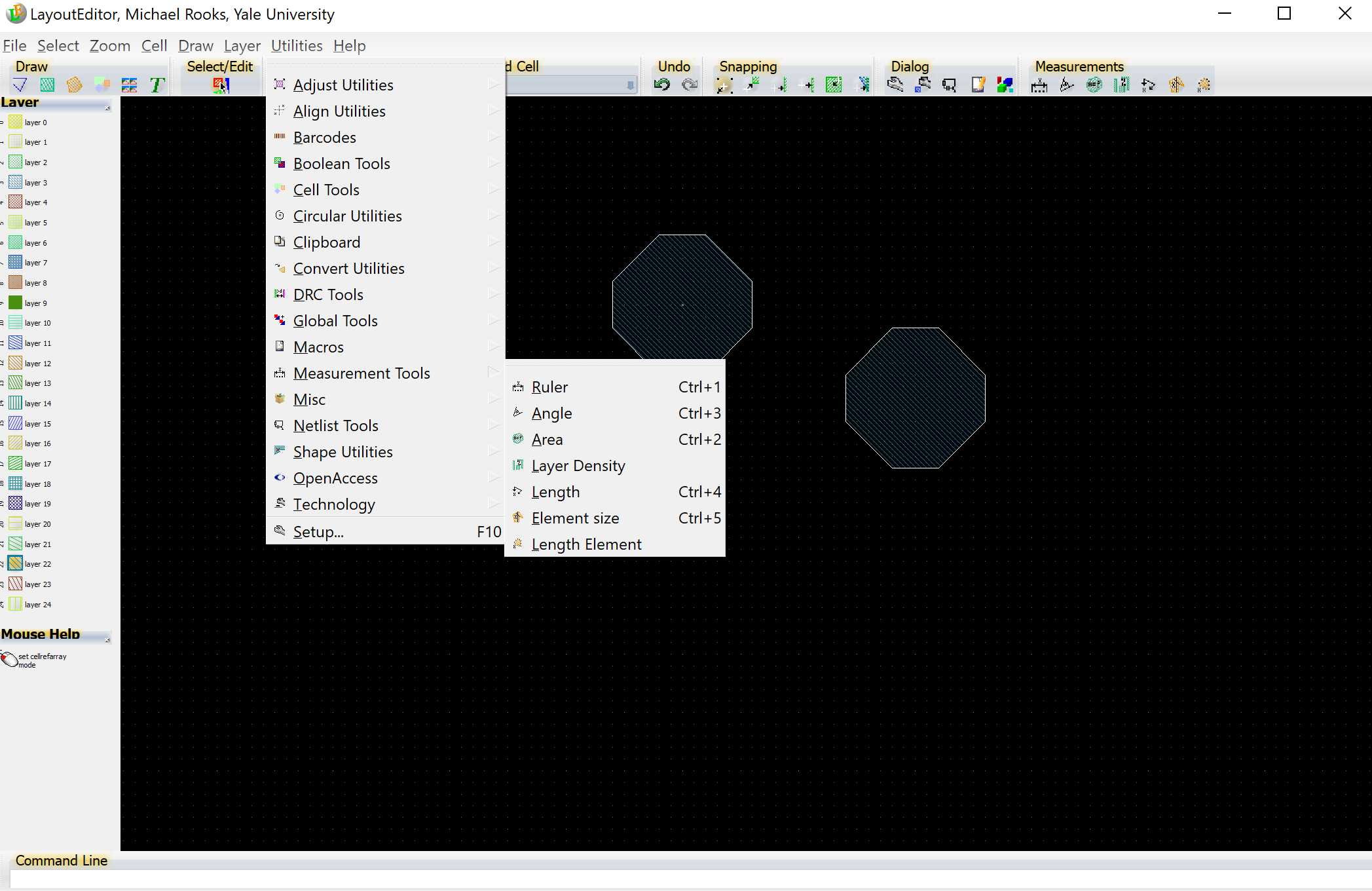 Utilities  Measurement Tools  Area
Overlap removal


Use the “merge” function to eliminate overlaps, therebyavoiding double exposures.

(Alternatively, you could use Beamer to remove alloverlaps; but then you would lose all dose assignments.)
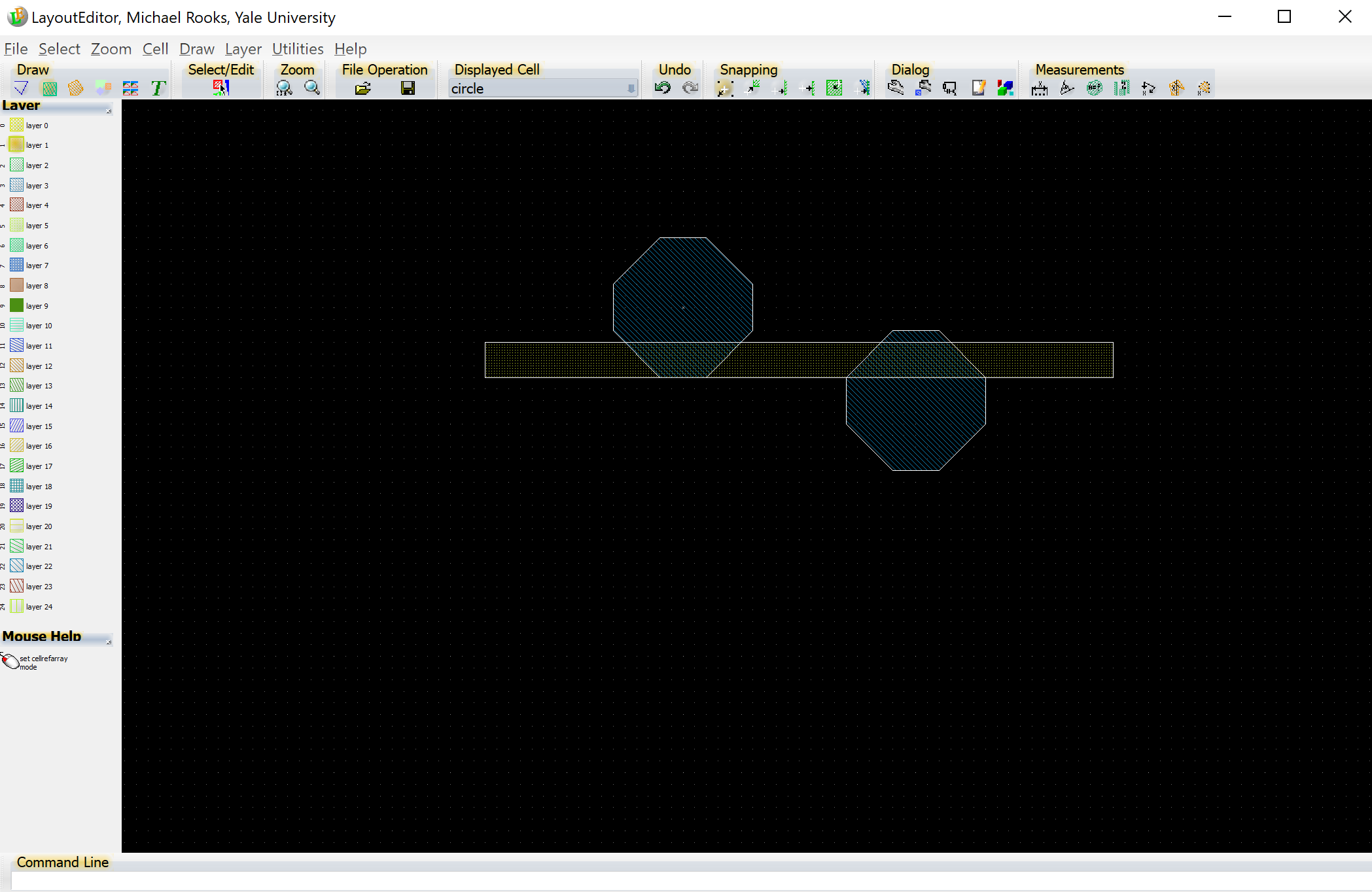 Select the shapes to be merged, or “select all”.
Use Draw  Merge or type ‘V’ to remove the overlap.
You will be prompted for a destination layer.
Let’s choose layer 1, since the original shapes are on other layers.
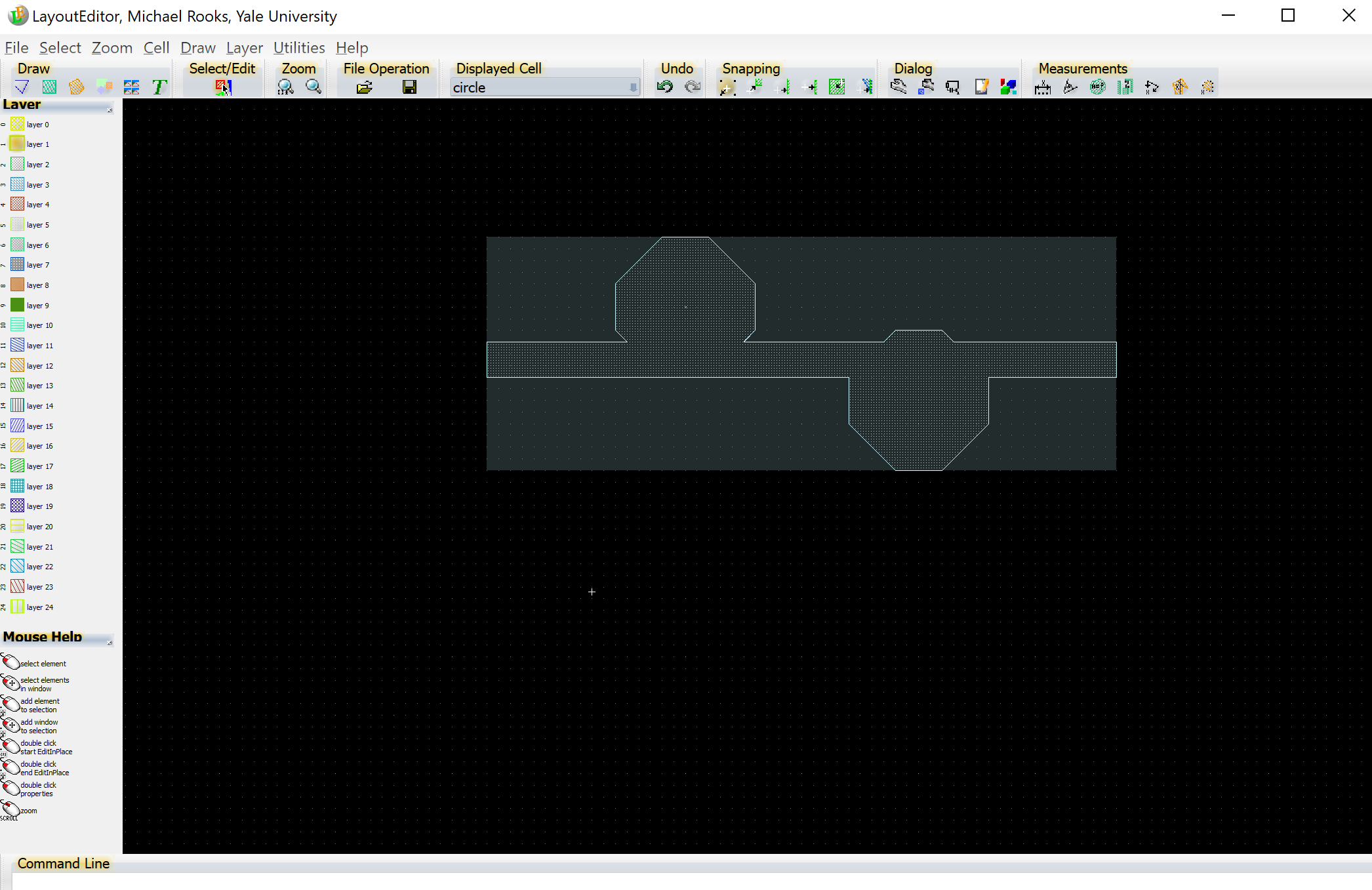 Draw  Merge or ‘V’ removes overlaps. The resulting polygon ison layer 1, and the new shape is now selected. Use Select  Invert Selectionthen type ‘d’ to delete the original shapes.
Boolean operations


Logical operations such as “and”, “or”, and “not”, as well as +/-, are very useful for designing complex designs.

Layout will let you perform Boolean operations on individual shapes, but this example shows you how to do these operations on entire layers.

First we will assign the label “A” to one layer, and the label “B” to another layer. We will select a third layerto hold the results, and then we will perform an operation such as A – B.
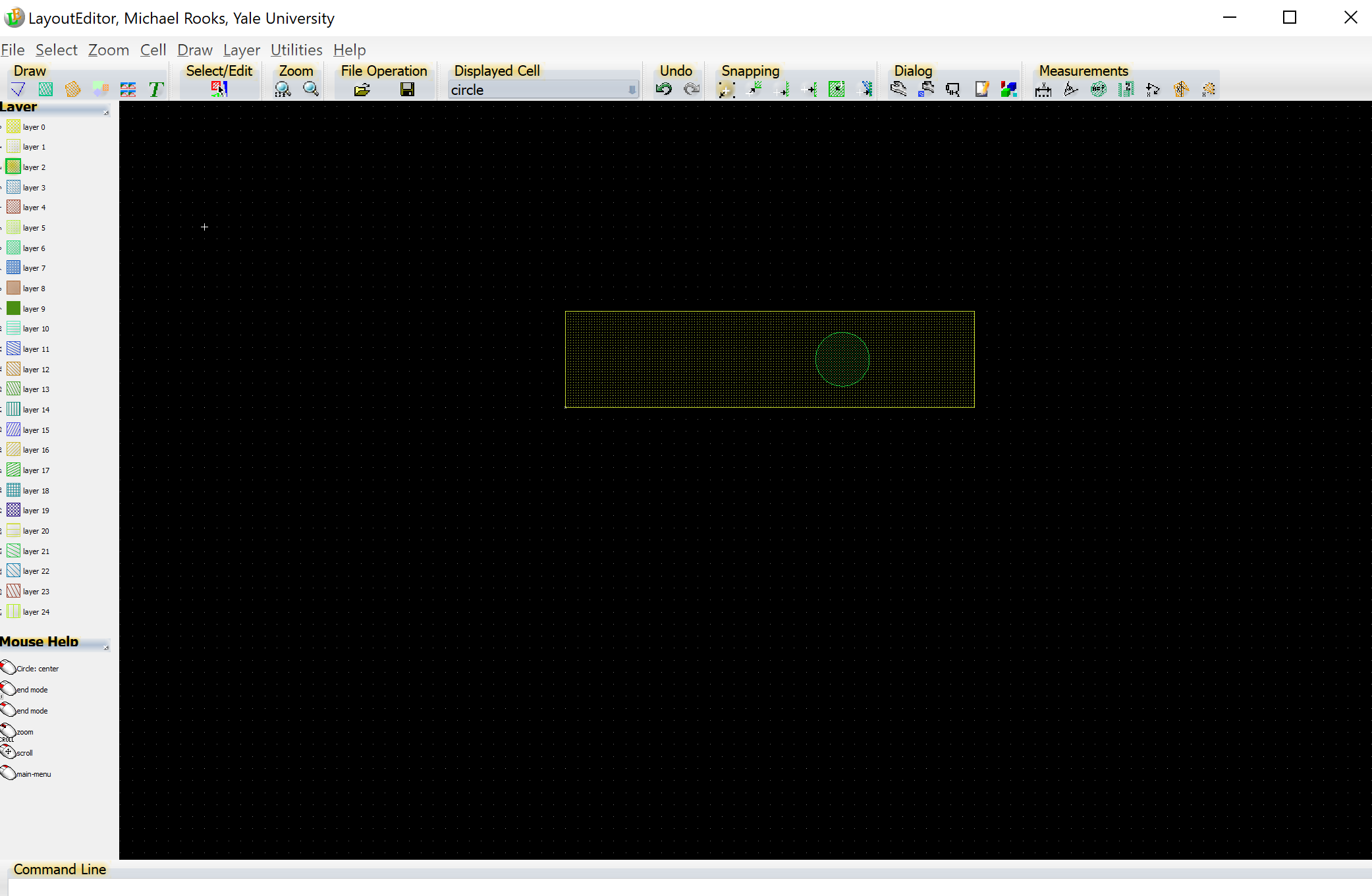 First draw a rectangle on layer 1, and some other shape (such as a circle) on layer 2.
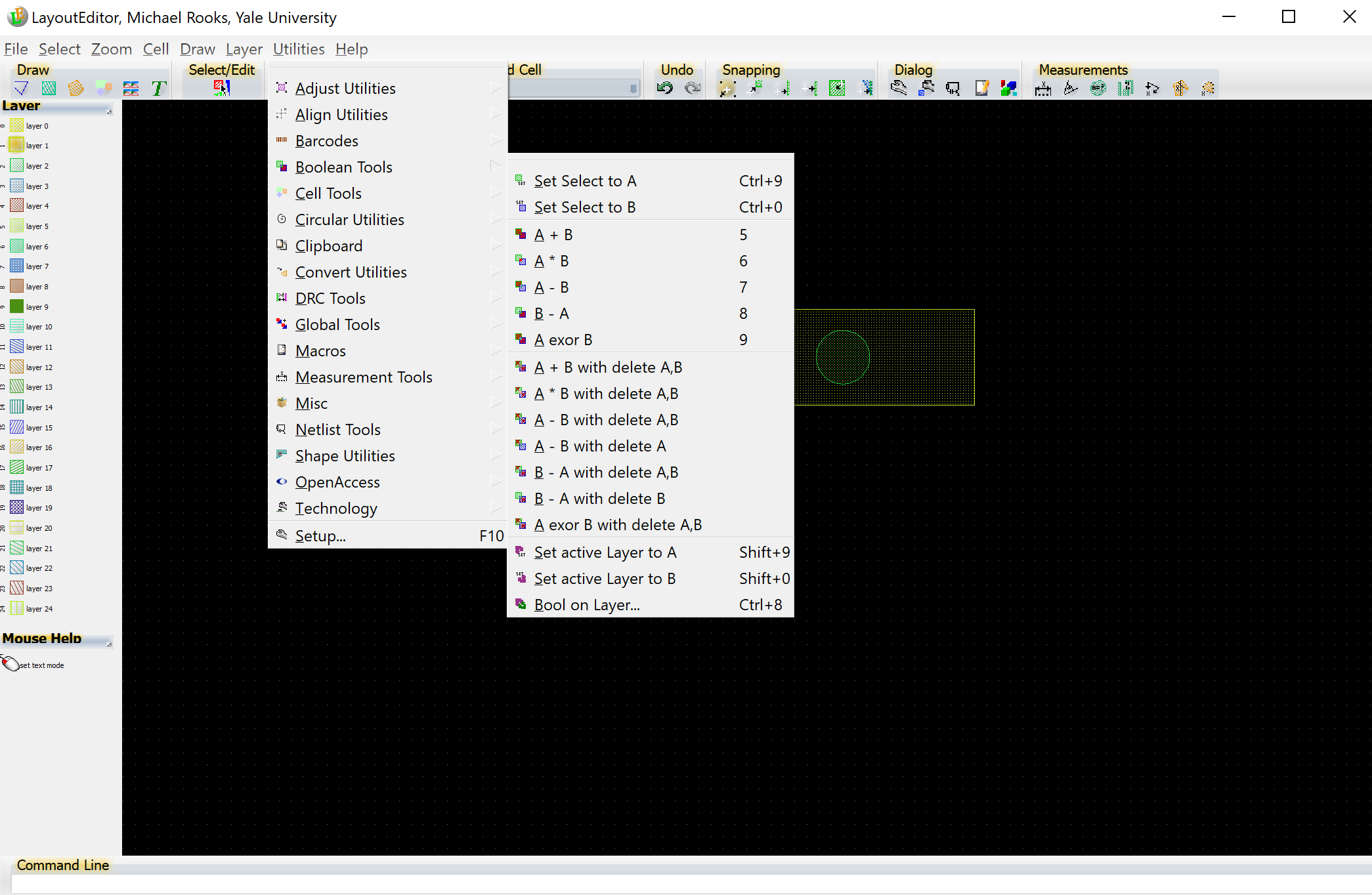 Make layer 1 active (click) then choose Utilities  Boolean  Set active layer to A

Or, use Shift-9
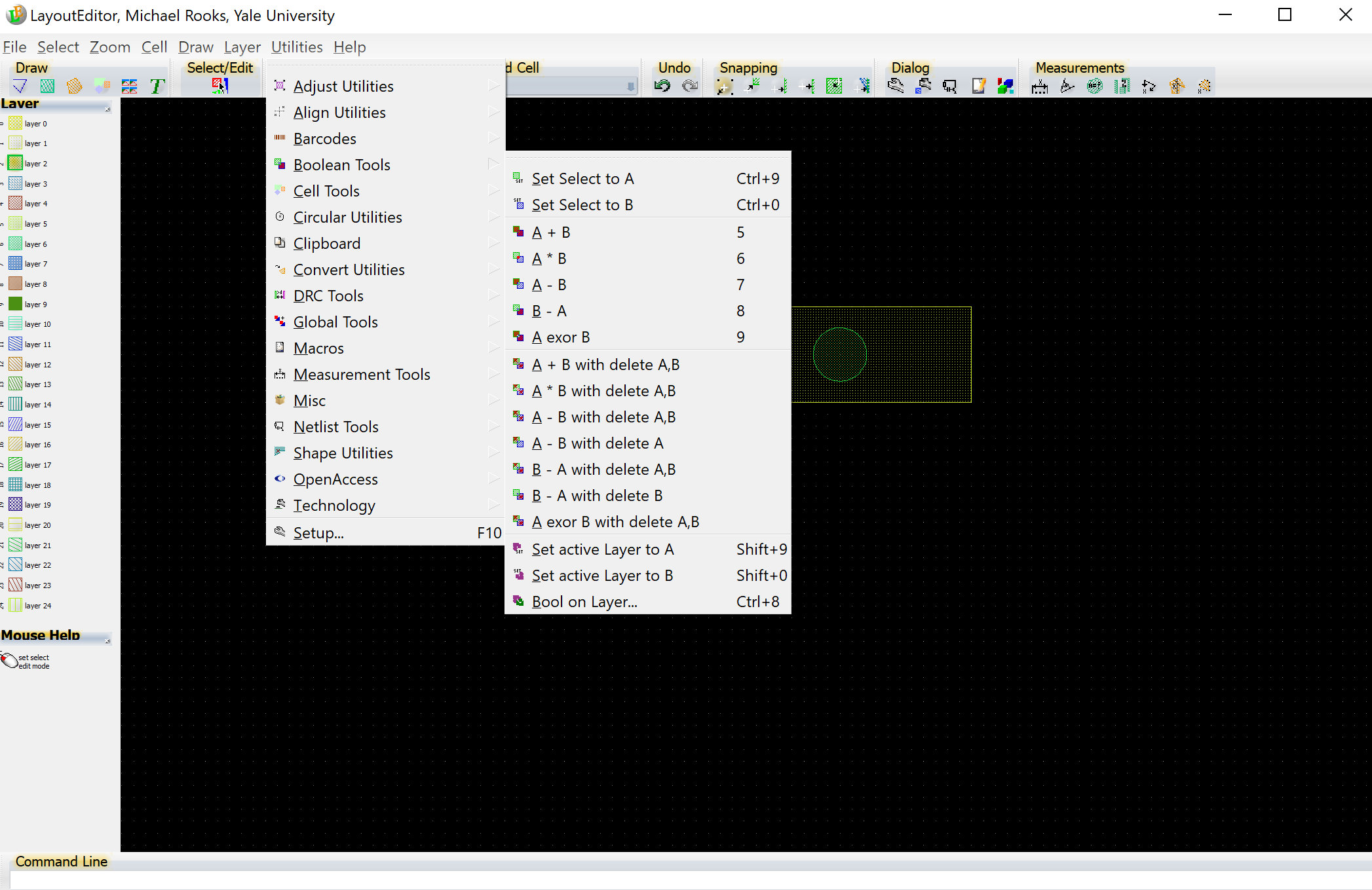 Make layer 2 active (click) then choose Utilities  Boolean  Set active layer to B

Or, use Shift-0
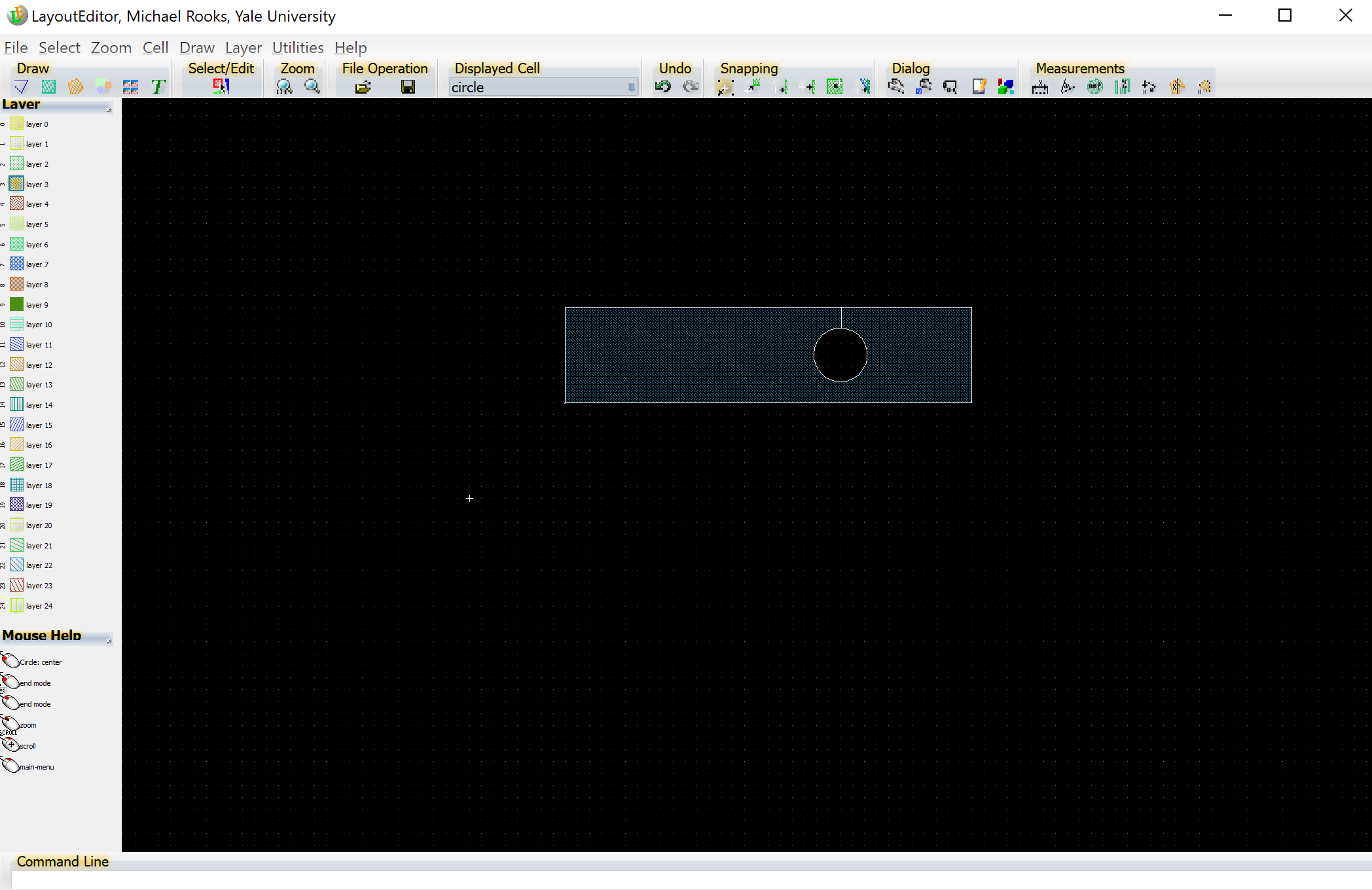 Click on layer 3 to make it the active layer. Now the result ofthe Boolean operation will go to layer 3.

Choose Utilities  Boolean  A - B with delete A,B
Homework:  Design a simple transistor:

Put square alignment marks on layer 0.

Draw the mesa (silicon island) on layer 1.

Source and drain go on layer 2.

Metal pads go on layer 3.

Dopants go on layer 4.



Alignment marks should be 20 um squares,in the corners. The center of each markshould fall on a 10 um grid; that is, thecoordinate of each mark should be a multiple of 10 um.
S        D
Electrical engineering and physics students: Be sure to get the dopant layer right, or you will look pretty stupid. And you’ll have to do it over.
cell “wafer”
Sometimes it is handyto mock up the full waferby creating a higher-levelcell.

But you would not print this version withthe e-beam writer.

Instead, the e-beamwriter will step out the unit cell.

Do not start thinking thatyou can simplify the jobby creating one gigantic “chip”that covers the wafer. There are several reasons why thisis not a good strategy.
Optional subjects:

	Algorithmic pattern generation

	Using photos in CAD





			(you can stop here if you are not interested)
Algorithmic CAD




You will find an example C program on sizzlorr, in /public

The program 

	write_gds_examples.c

can be compiled by copying this along with /public/makefile, then

	make write_gds_examples
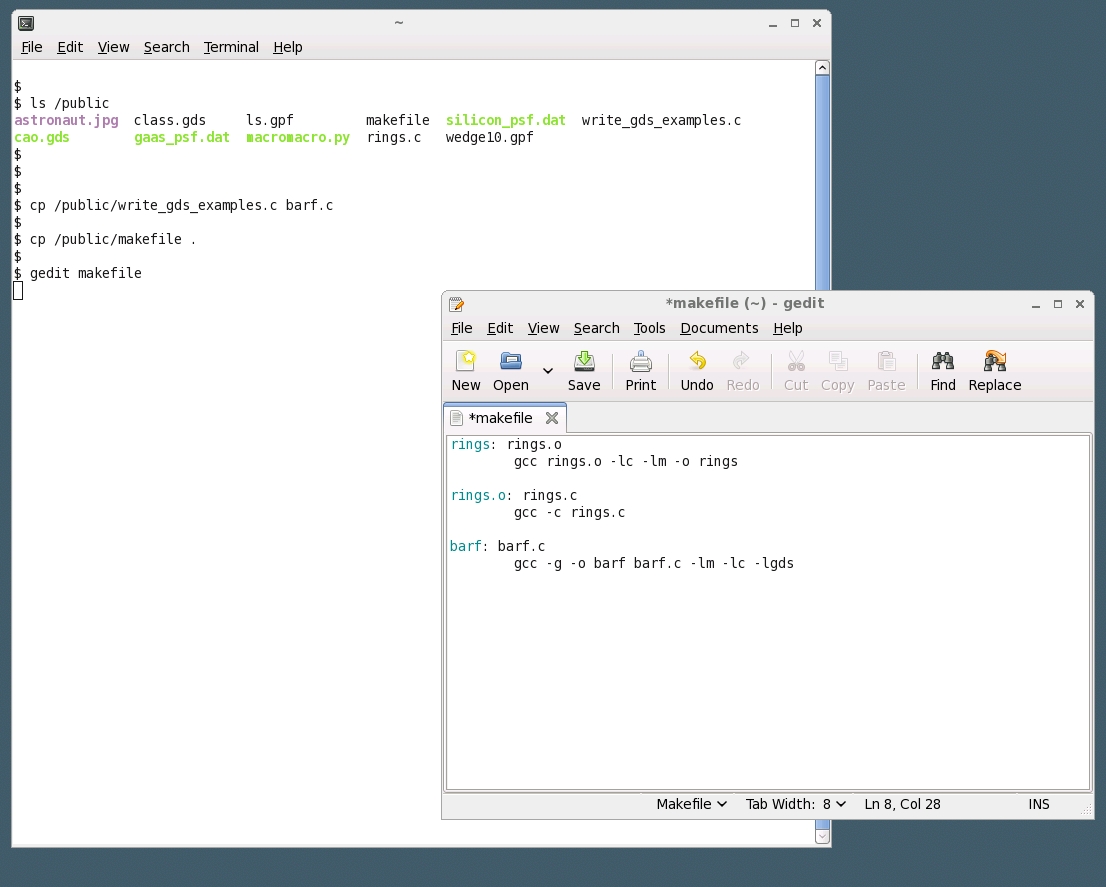 Copy the example to your directory (folder)
Copy the makefile to ‘.’ meaning “here”
Edit the makefile
We can delete these 5 lines
and replace “make_gds_examples”
with “barf”
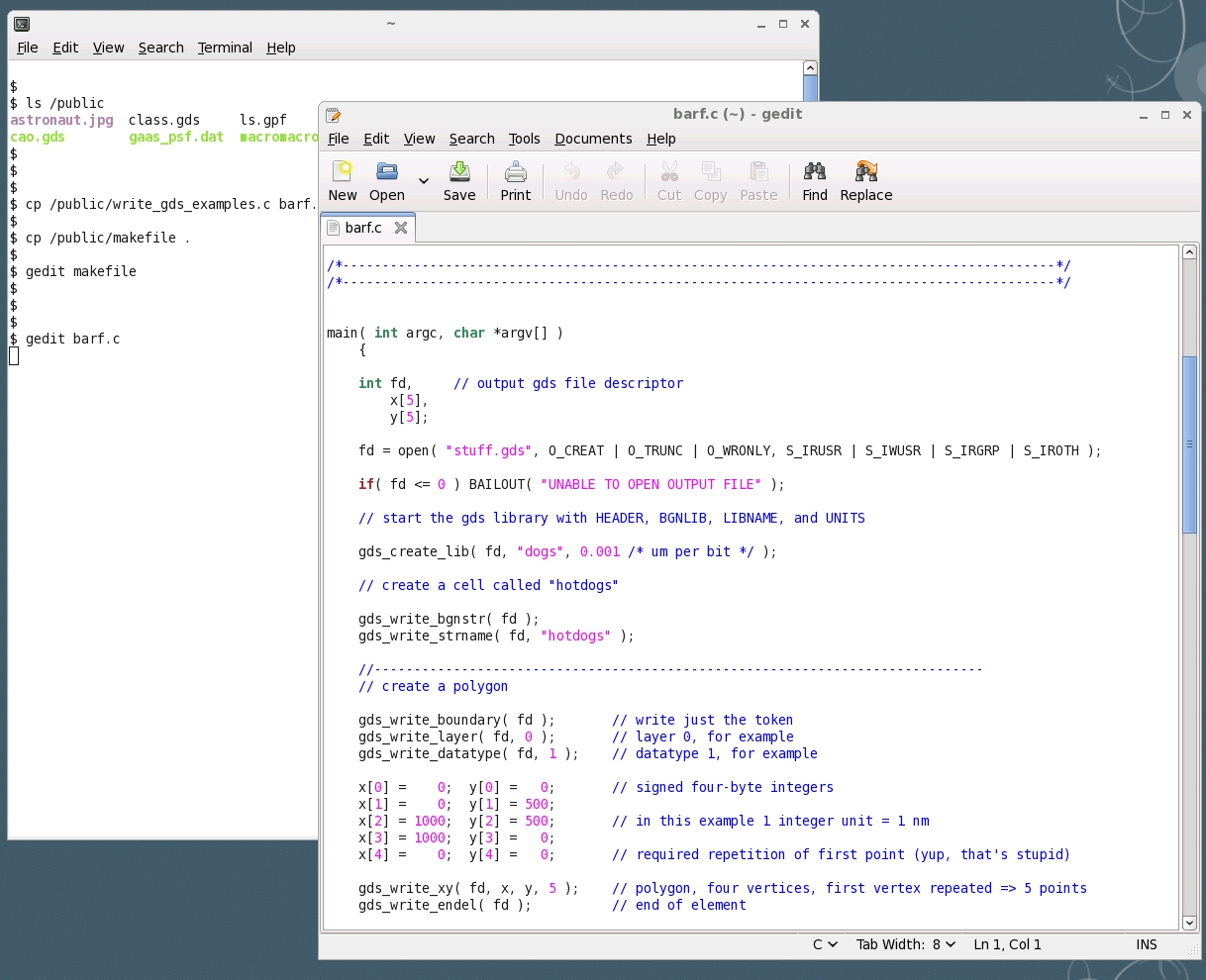 Make whatever changes you like to the C program
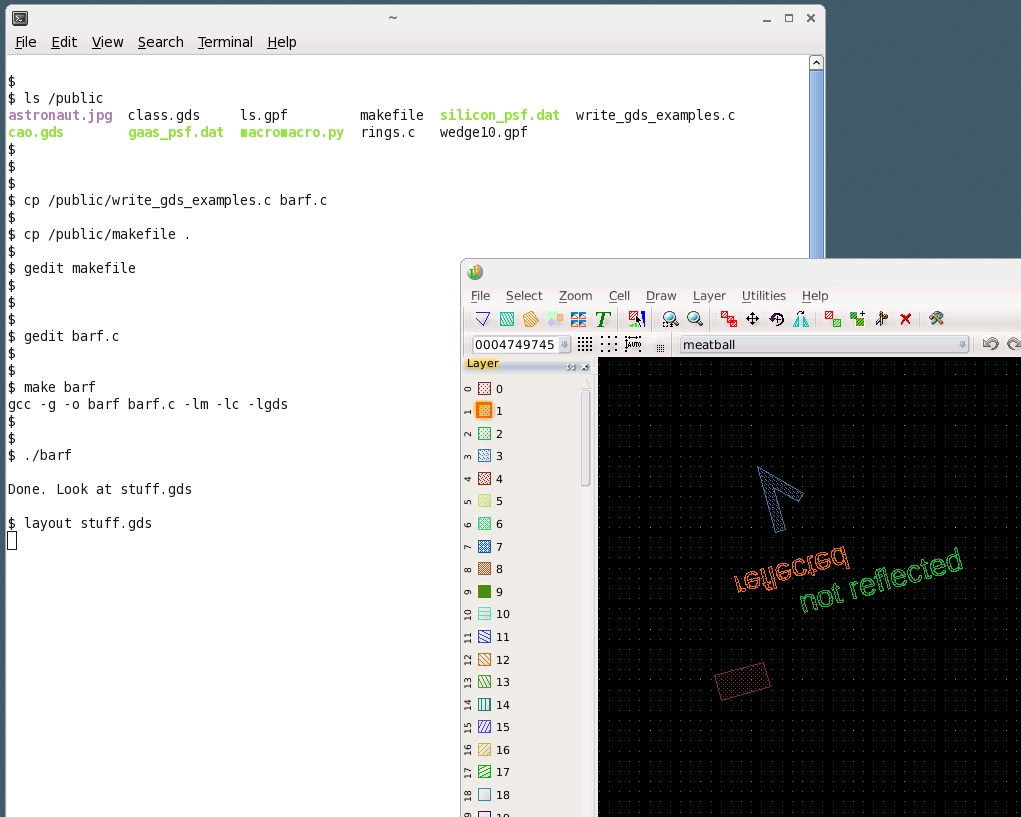 Compile barf.c with the command “make barf”
Run it by typing “barf”
Look at the result with Layoutor any other CAD program
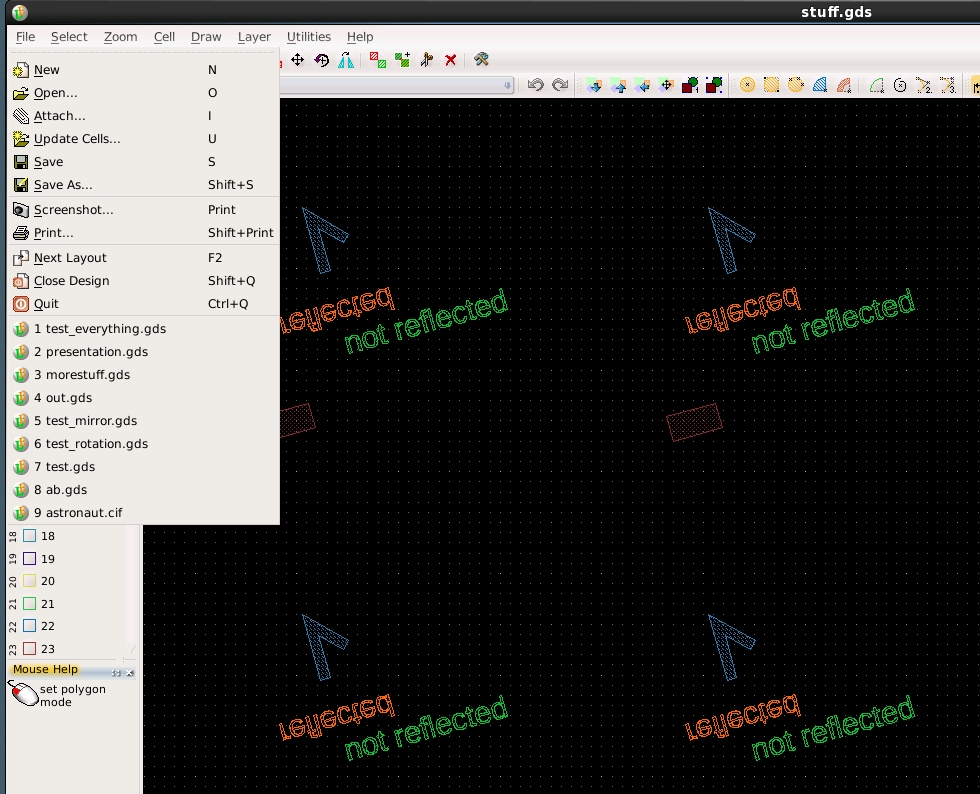 To combine this GDS file with another GDS file, use “attach” in Layout’s File menu
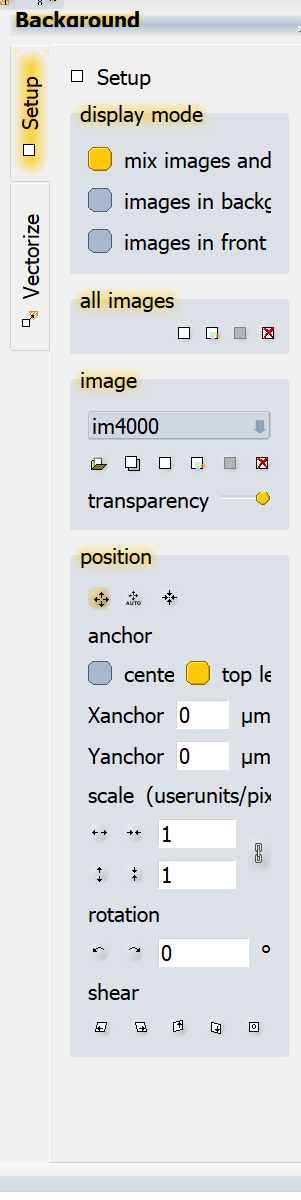 Using microscope images in CAD
If you do not see the “background” panel on the right side,use the menu: 
Utilities  Misc  Set background image
Start by adding an image to the background.
Look in /public for an image.

At this step X and Y can be scaled independently,and you can rotate the image.
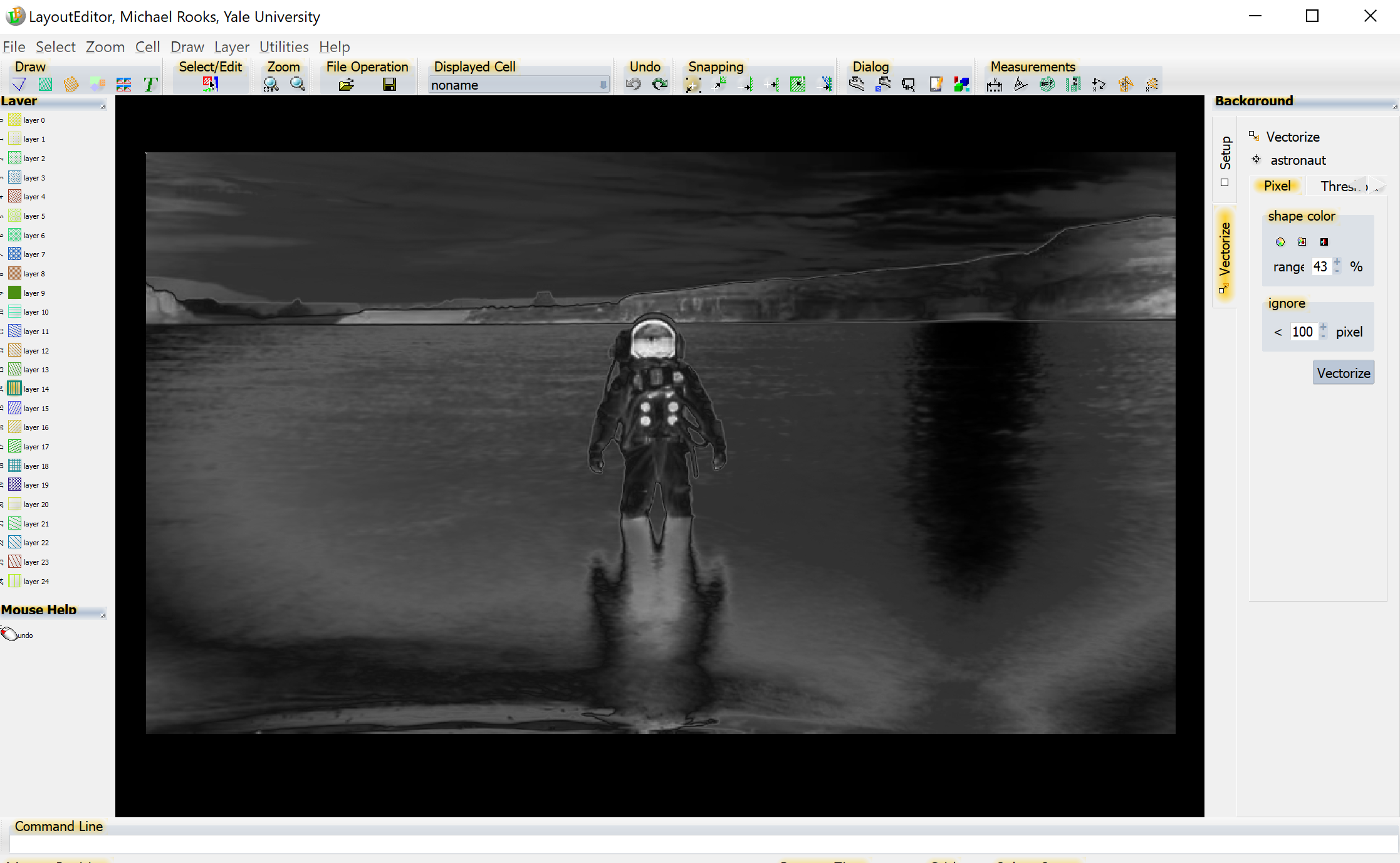 The image can be moved around in the background, but it is not part of the design
and it is not inside any particular cell.  Use “vectorize” to turn this image into polygons.
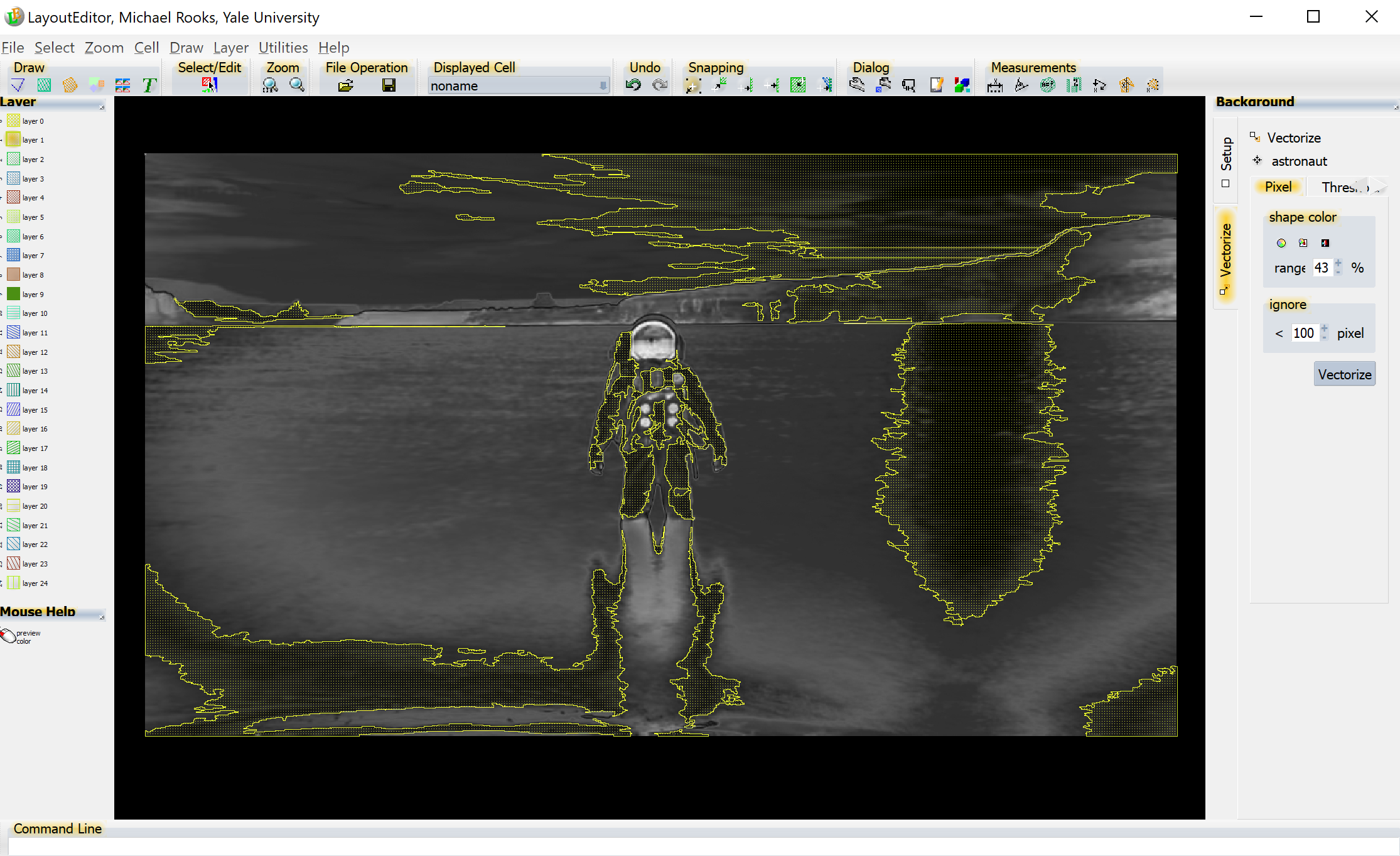 Here is theabsurdly tinyPREVIEWbutton. Pressthis and thenchange the range
In the “vectorize” tab, click on the tiny “preview” button and then adjust the parameters.  
The chosen threshold (or the chosen color etc) will be used to turn the image into polygons.
Click on “vectorize” to make it happen. Rename the cell, and the original image disappears.
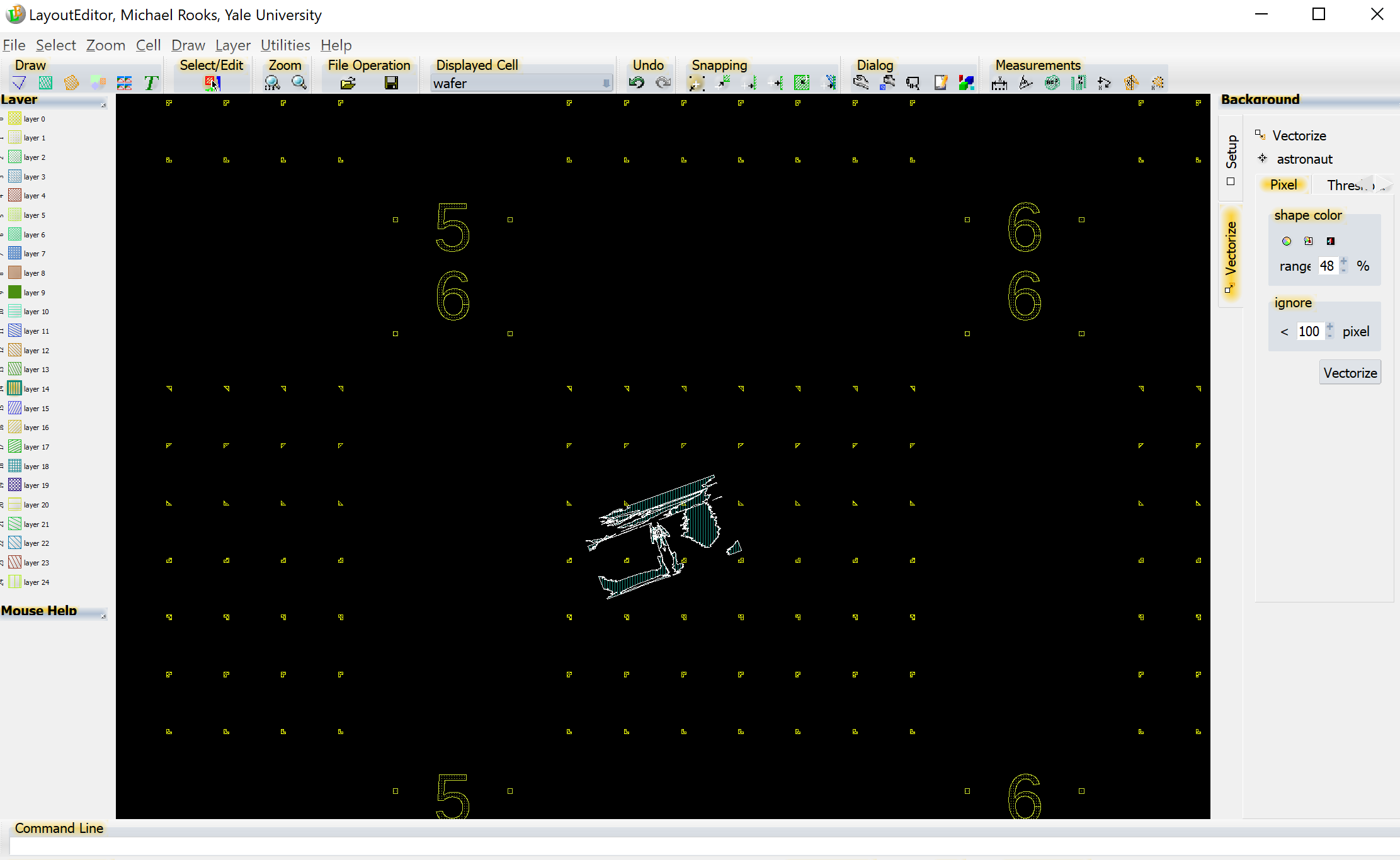 Here we show the image cell placed inside a cell of fiducial marks. We selected the image cell, then right-clicked to change scaling and rotation. We put the image onan unused layer, so we could design contact pads around it.
Converting images to exposable shapes


Simple thresholding, as shown above, is not a good way to prepareimages for printing with e-beam or photo-lithography. 

Since you are using a binary tone printing process, the image shouldbe converted to grey-scale, and then the grey scales should berepresented by different densities of dots. This dot representationis called “half tone” or “newsprint”.

Start by opening an image in gimp. (You could instead use Photoshop, but this tutorial uses gimp, which is free and runs onany operating system.)
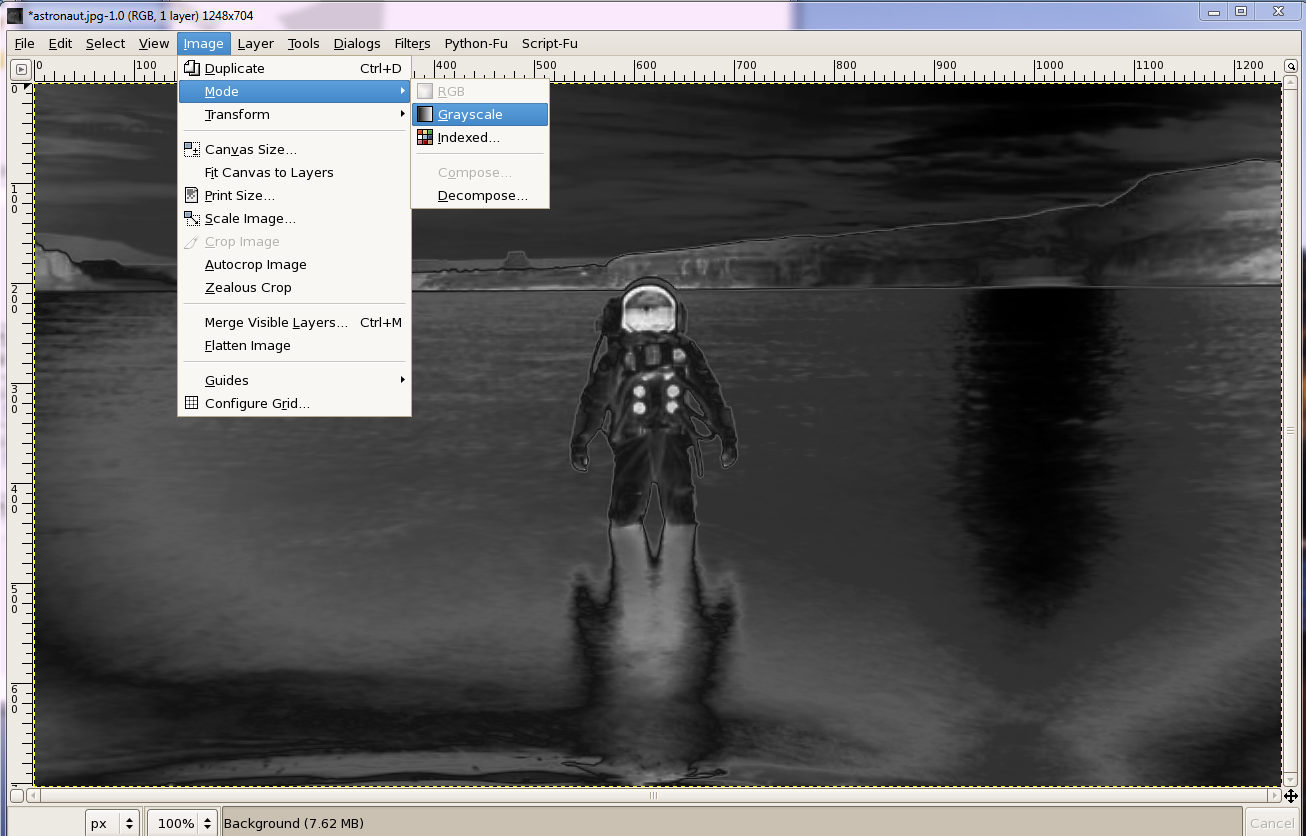 Convert the image to grayscale, using Image  Mode  Grayscale
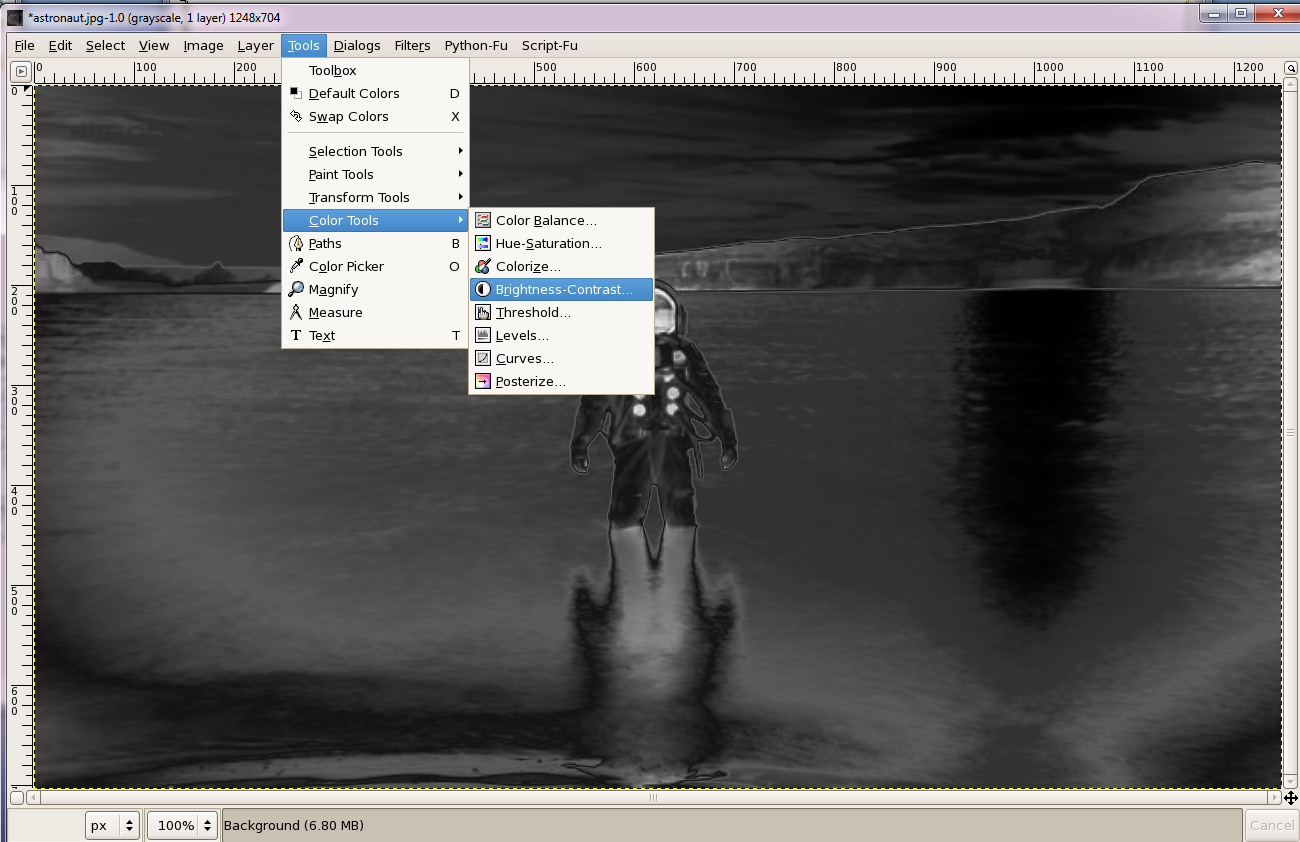 Adjust the brightness and contrast, keeping in mind that the bright parts will be exposed as shapes.
If necessary, invert the tone with colors  invert
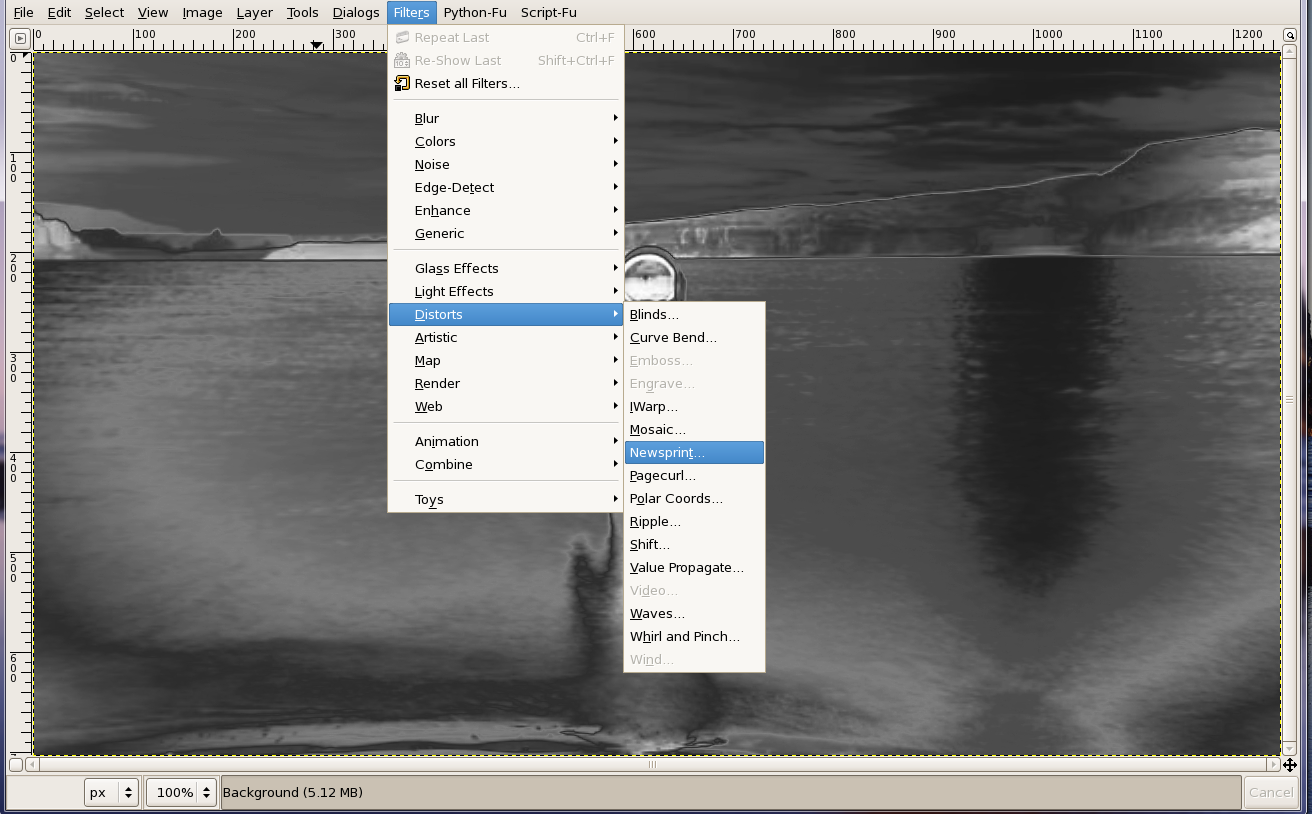 Convert the image to half-tone using gimp’s function “Newsprint”
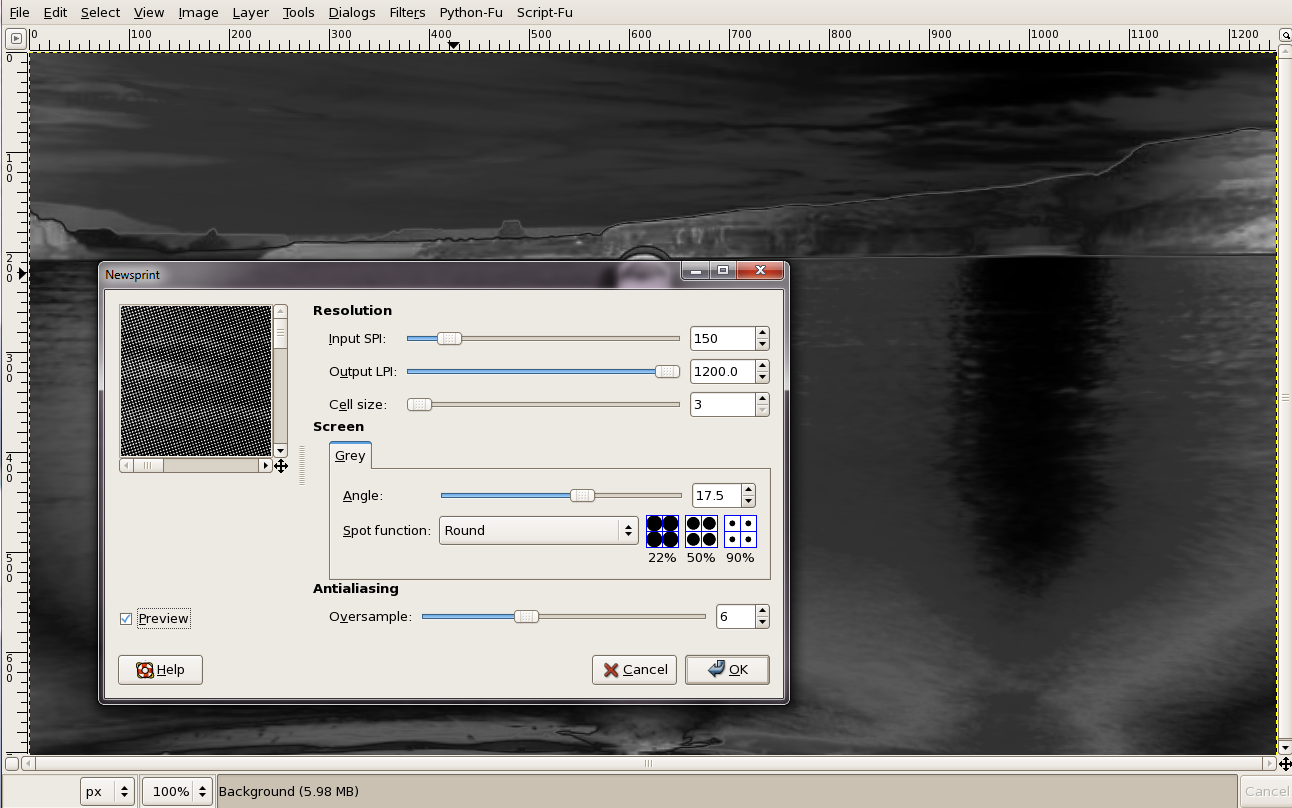 Use a small cell size and oversampling of ~6.
Play with the angle to get the best antialiasing.
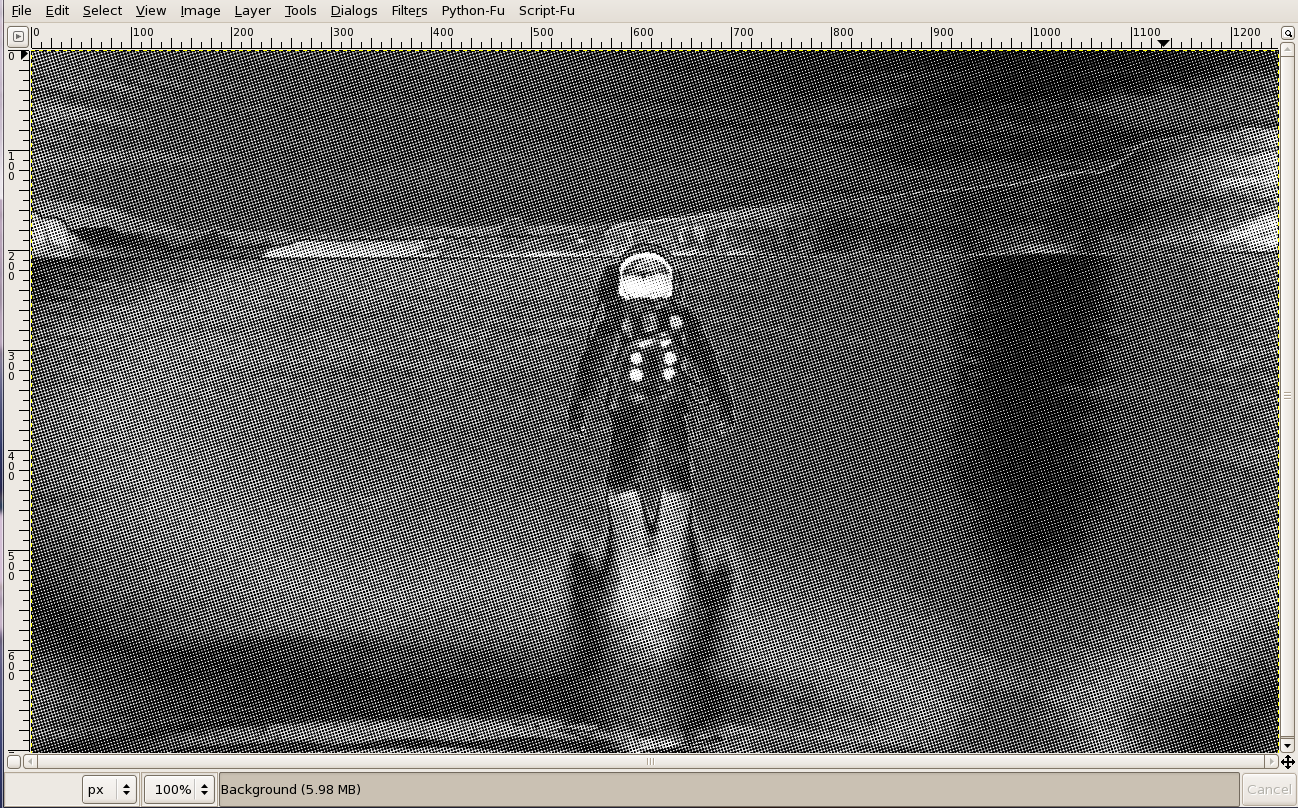 Save the image in TIFF format (filename.tif) then convert the bright pixels to polygons in CIF format.

From a terminal window, use

	tif2gds filename

to convert filename.tif to filename.gds

Start the CAD program with the command

	layout

then open the file filename.gds
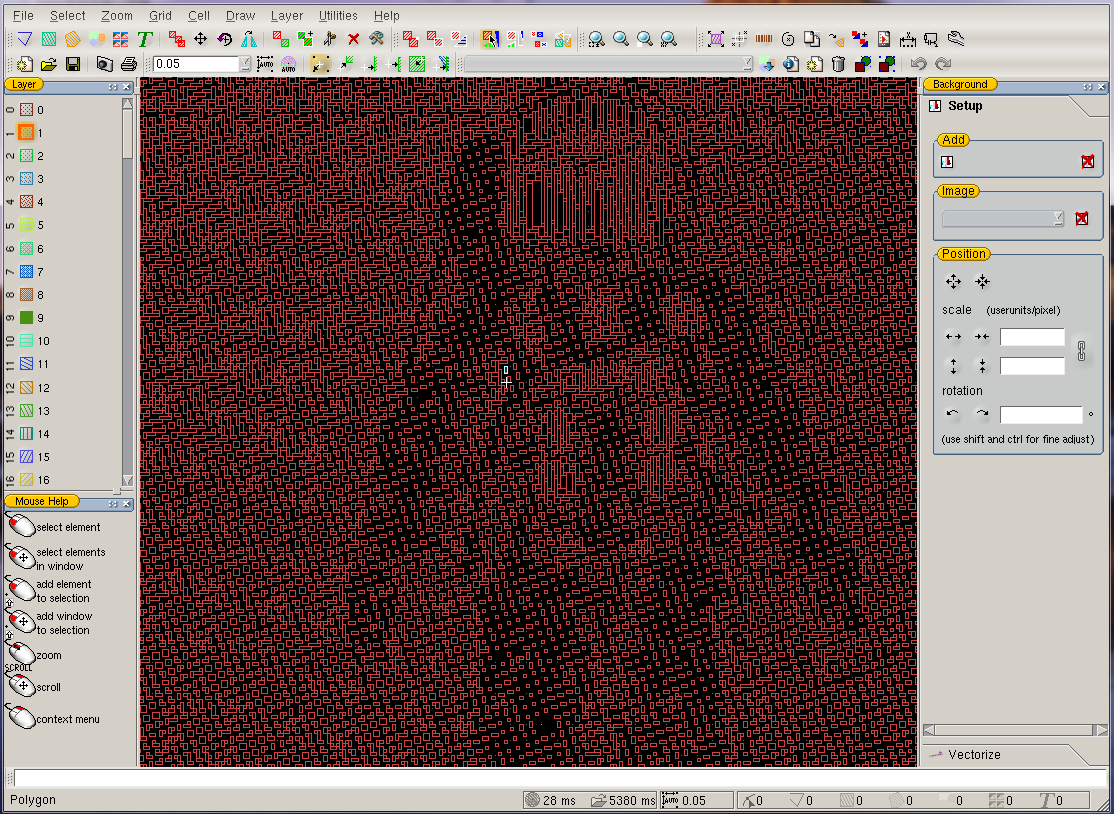 You can merge this file to another GDS file using File  Attach
End of Layout CAD tutorial

Go forth and design something cool.